TIẾNG VIỆT 1
Tập 1
Tuần 7
Bài 36: am – ap
KHỞI ĐỘNG
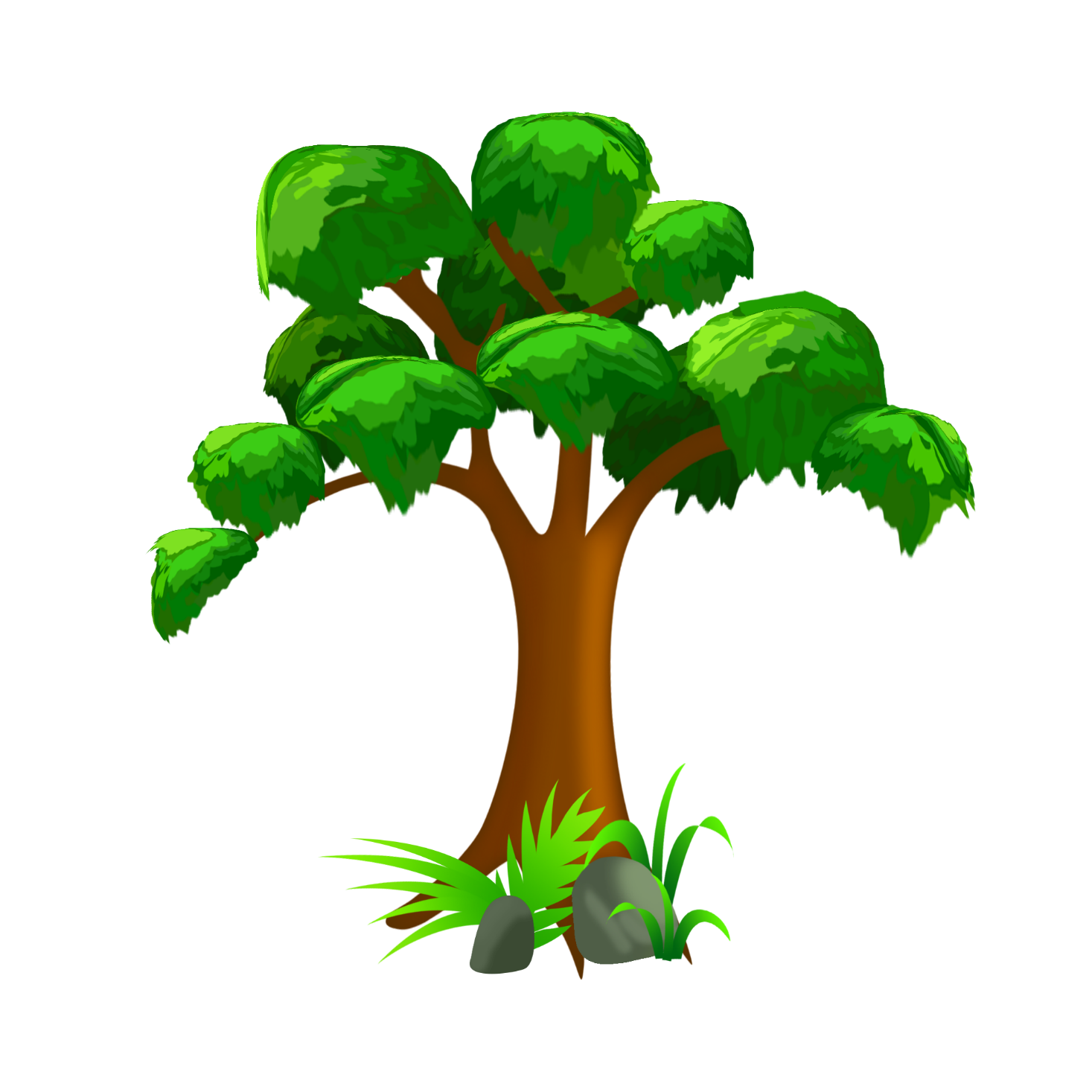 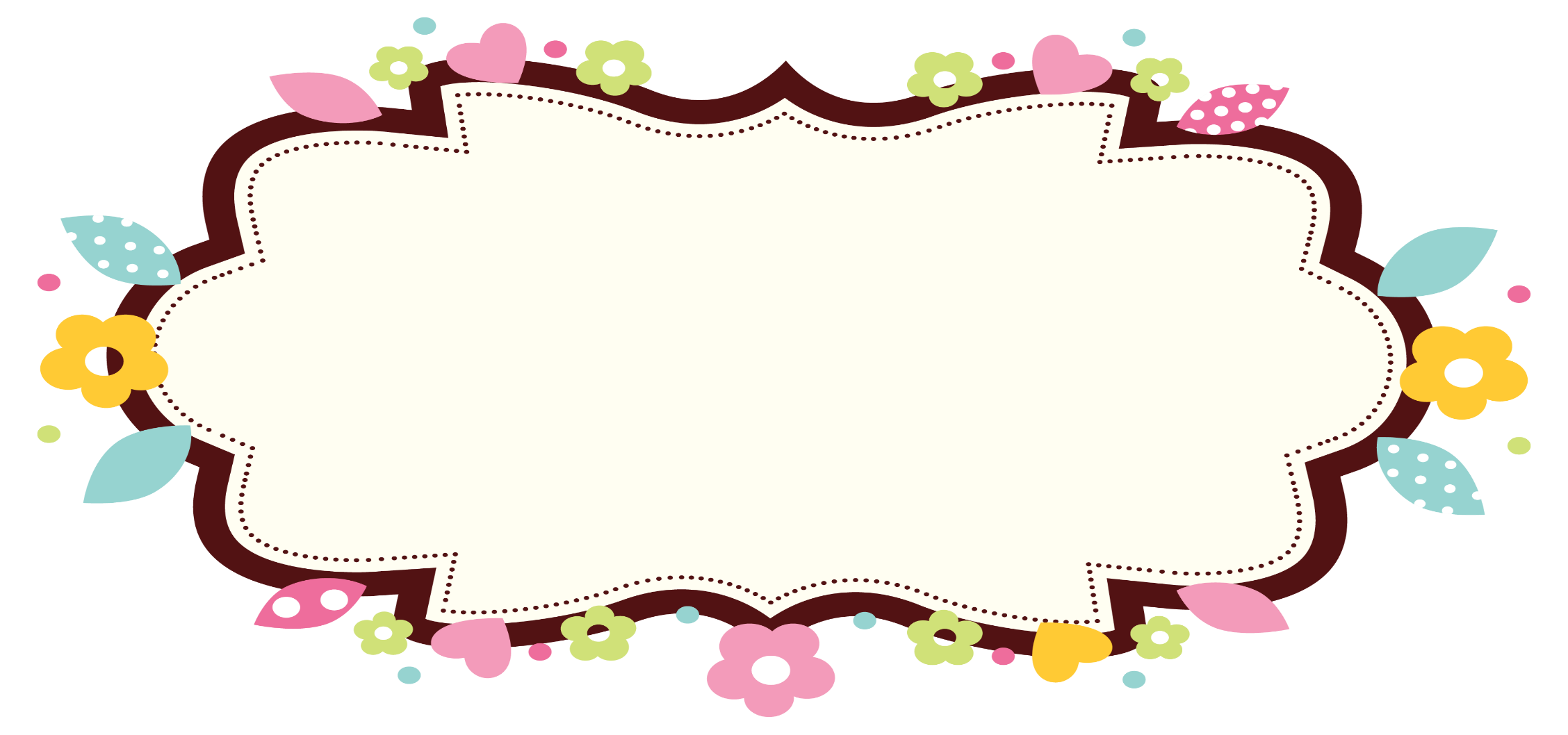 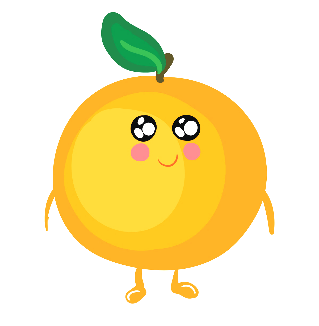 Trò chơi: 
		Hái cam
Luật chơi: 
Cả lớp cùng nhau giúp bạn Thỏ nâu hái cam cho mẹ.
GV chọn một quả cam bất kì, nhờ 1 bạn trong lớp đọc tên các chữ cái viết hoa mà Nhà Nấm hoa đưa ra để hái được cam.
Thực hiện cho đến khi hái hết cam trên cây là hoàn thành nhiệm vụ giúp bạn thỏ.
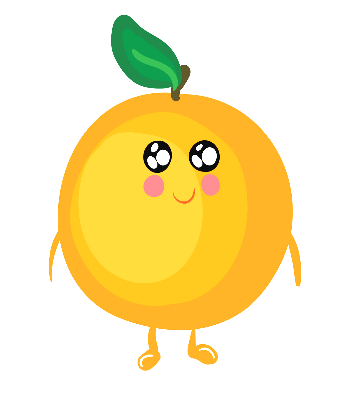 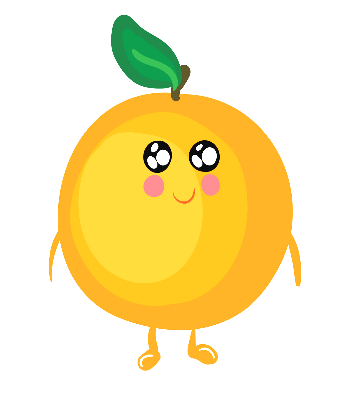 Hướng dẫn thực hiện hiệu ứng trò chơi: 
Nhấp chuột vào số trên mỗi quả cam, yêu cầu sẽ hiện ra dưới khung nhà Nấm.
Nhấp chuột vào yêu cầu, yêu cầu và số trên quả cam tương ứng biến mất, cam rơi vào rổ.
Kết thúc hái cam, nhấp chuột vào hình thỏ để chúc mừng.
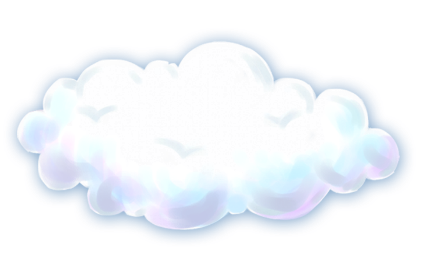 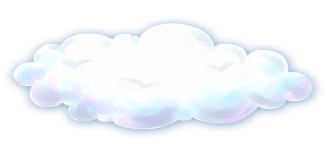 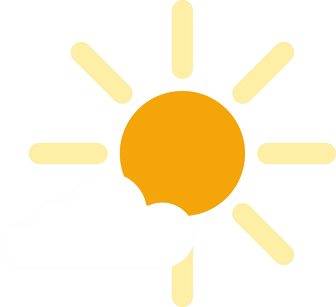 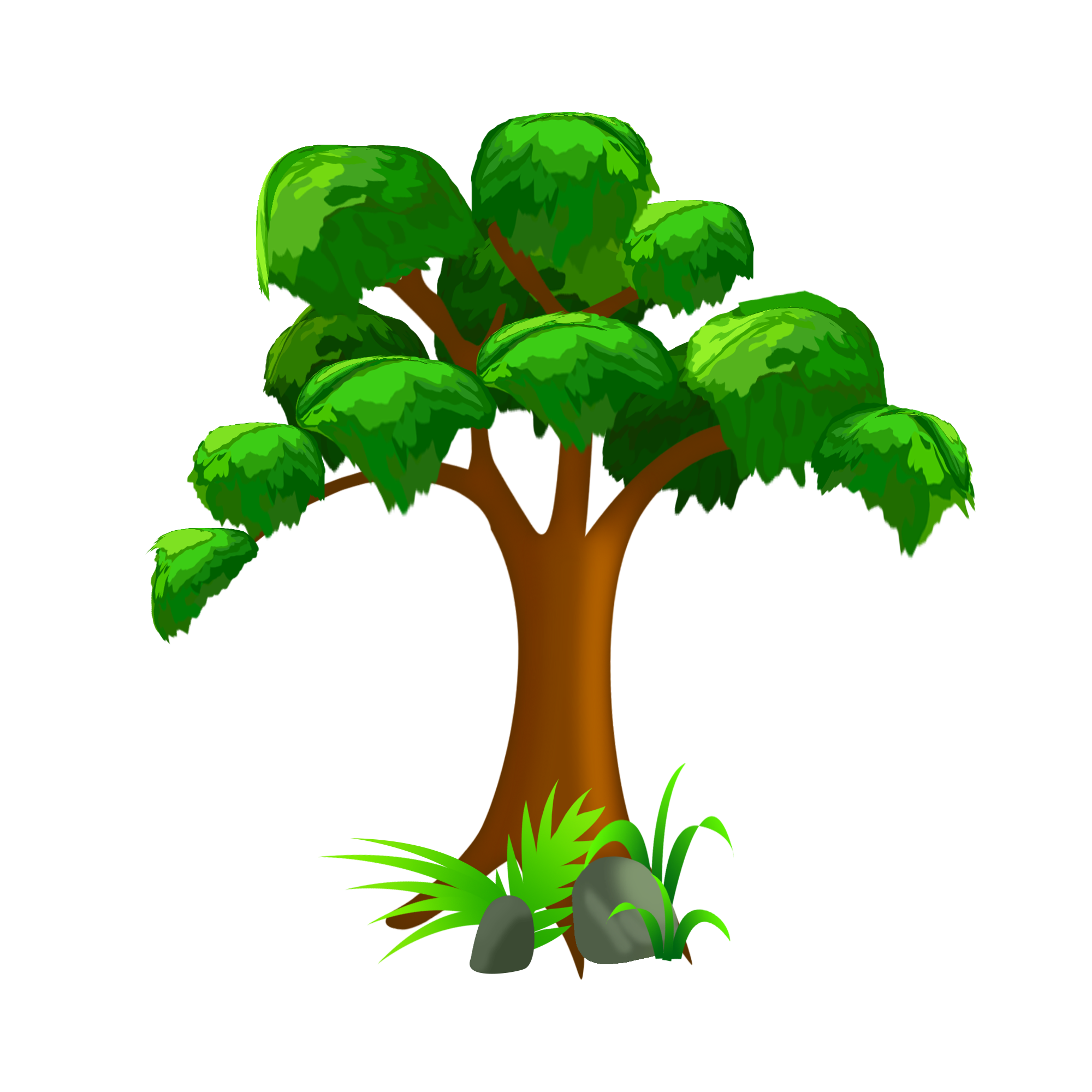 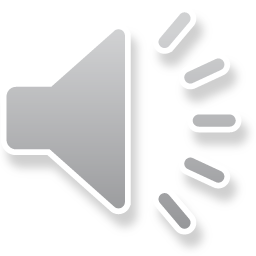 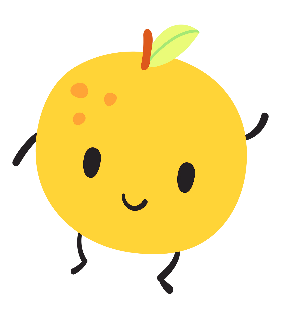 1
2
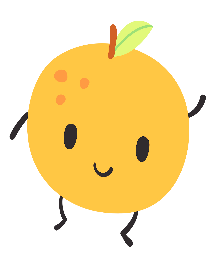 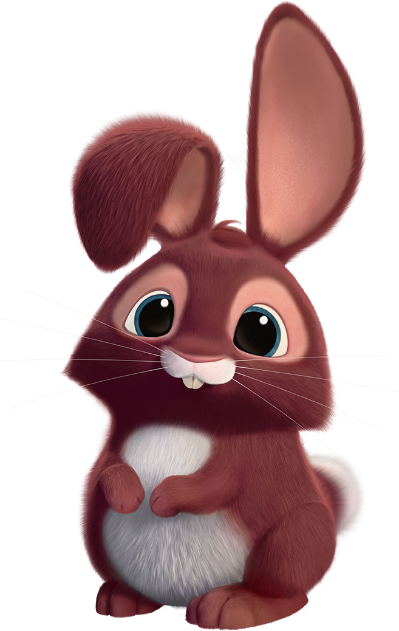 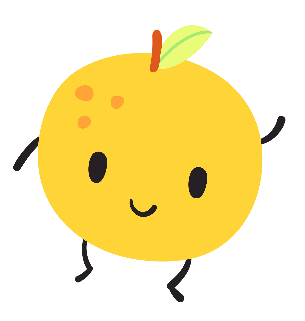 4
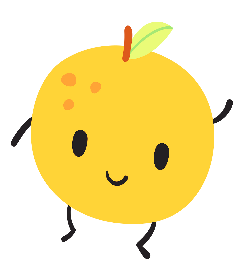 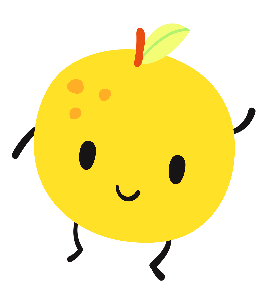 5
3
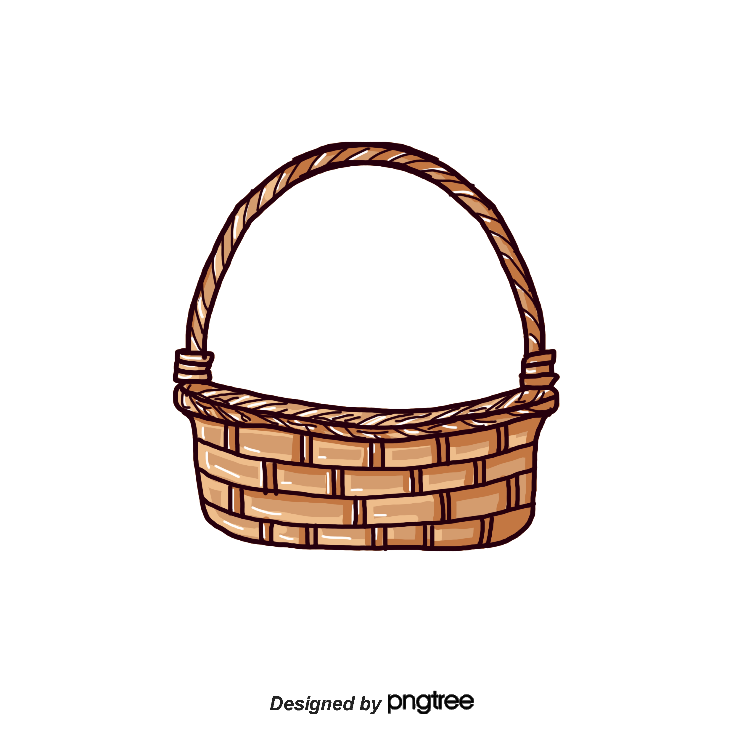 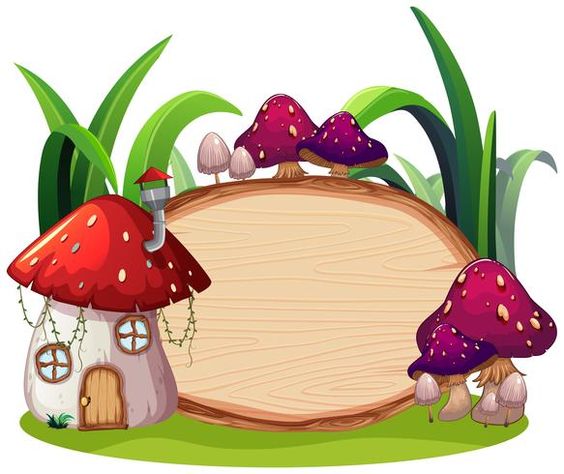 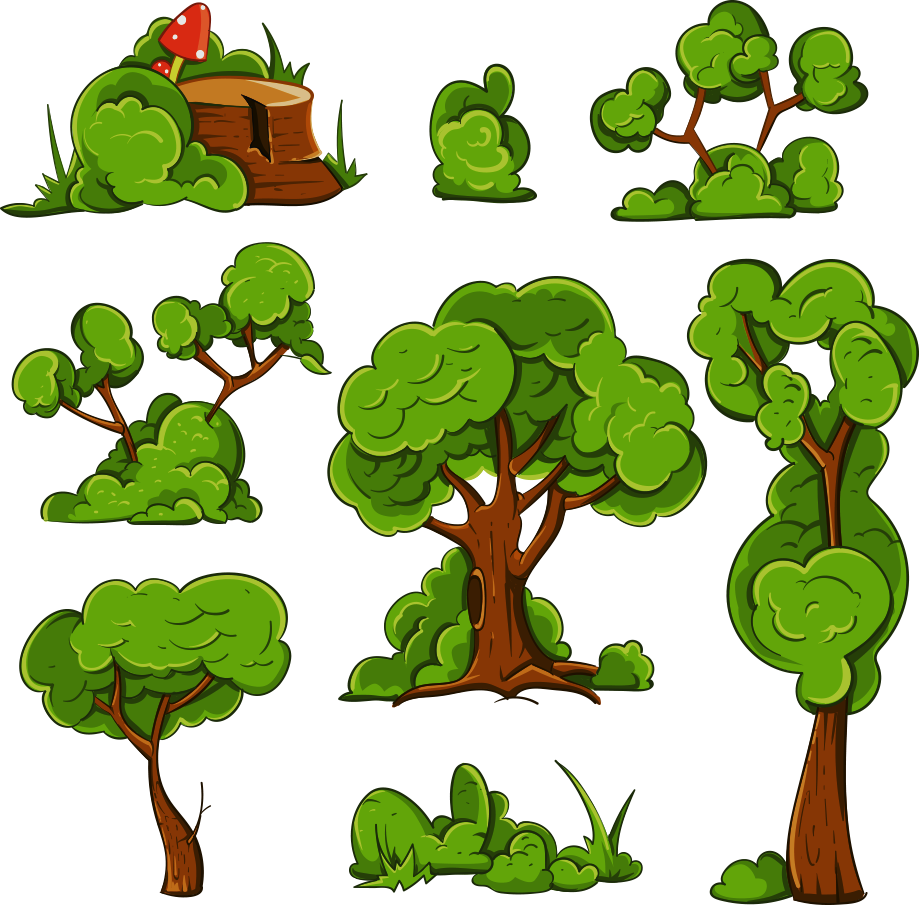 5: Đọc to:
O, U, X
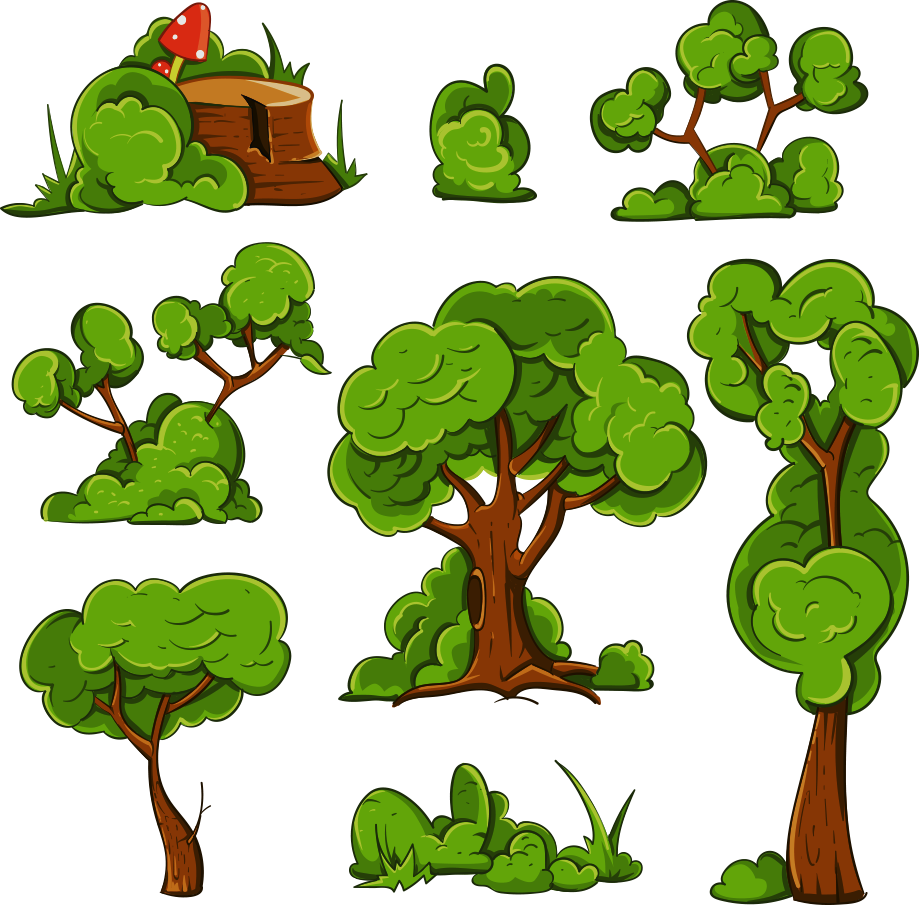 1: Đọc to:
A, B, C
2: Đọc to:
D, E, G, H
4: Đọc to:
P, R, S, T
3: Đọc to:
I, L, M, N
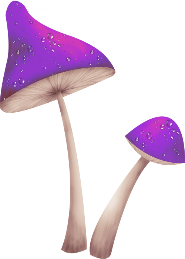 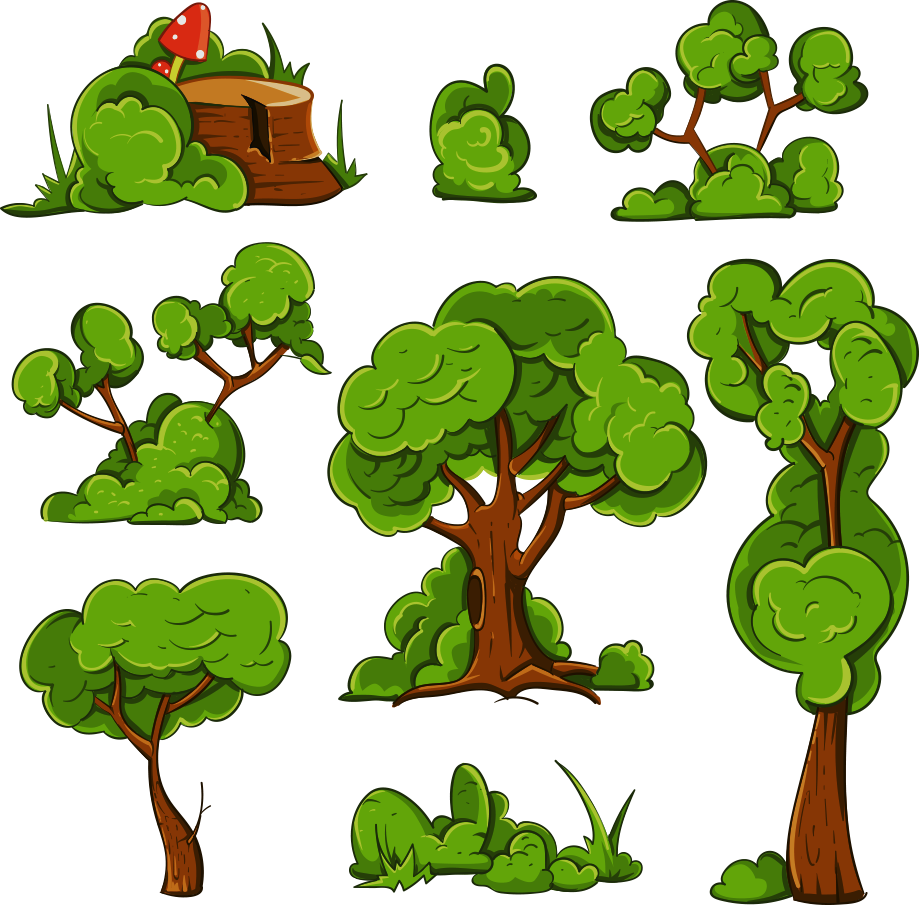 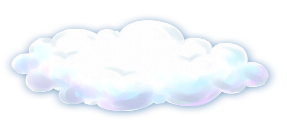 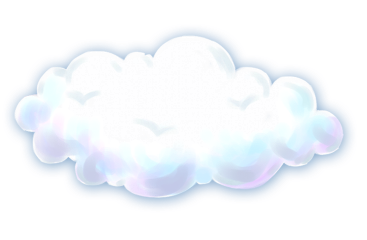 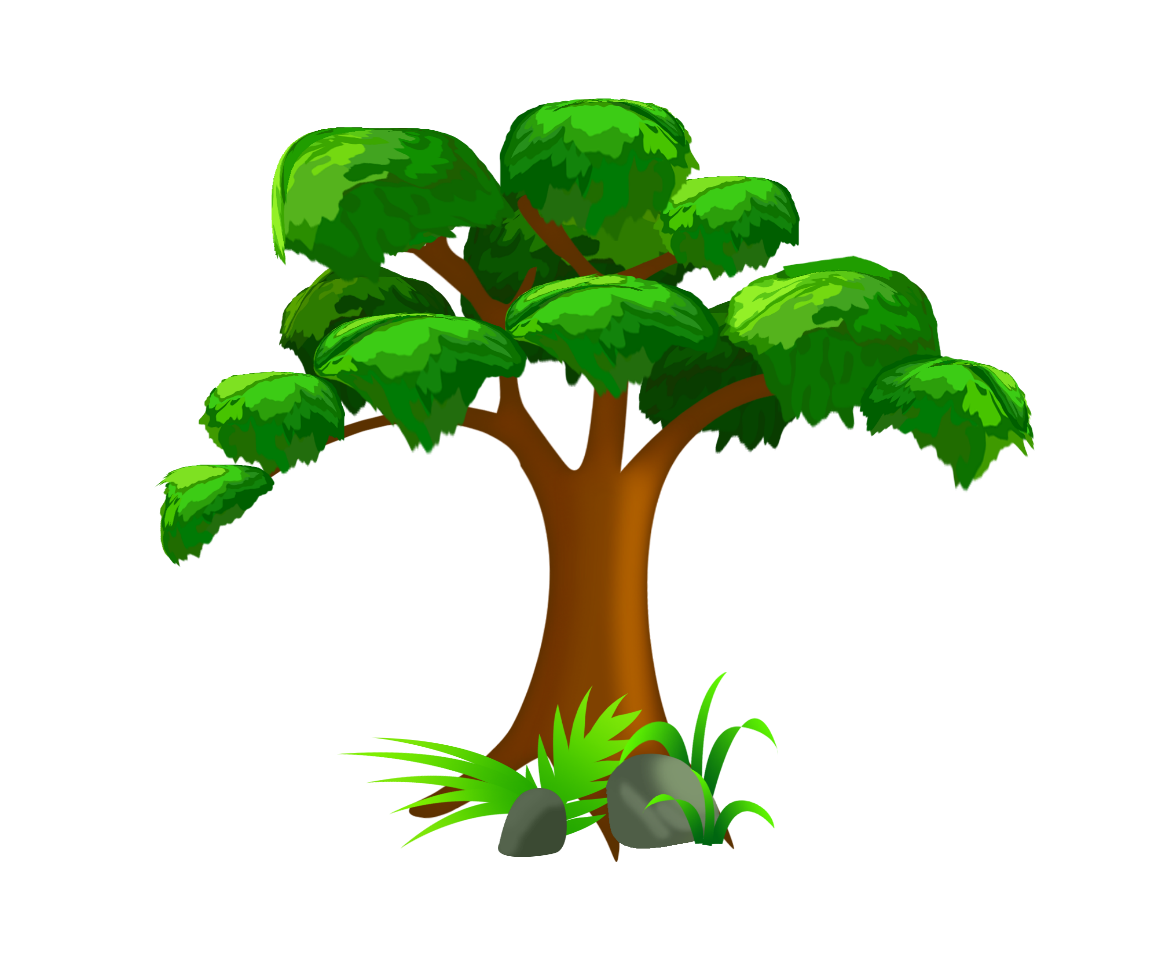 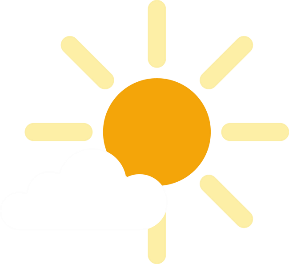 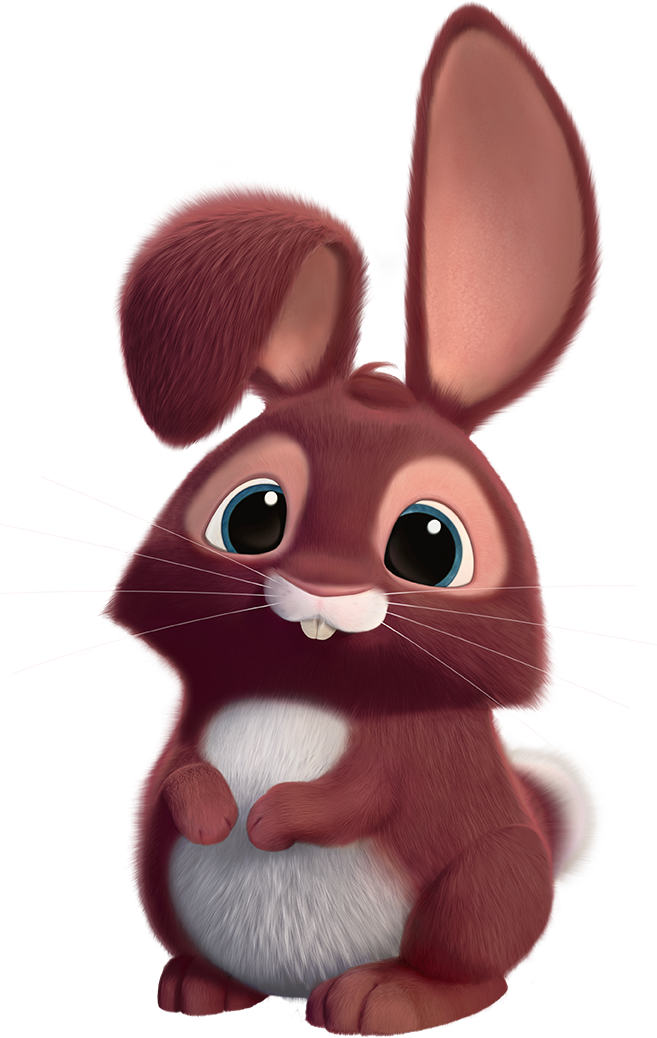 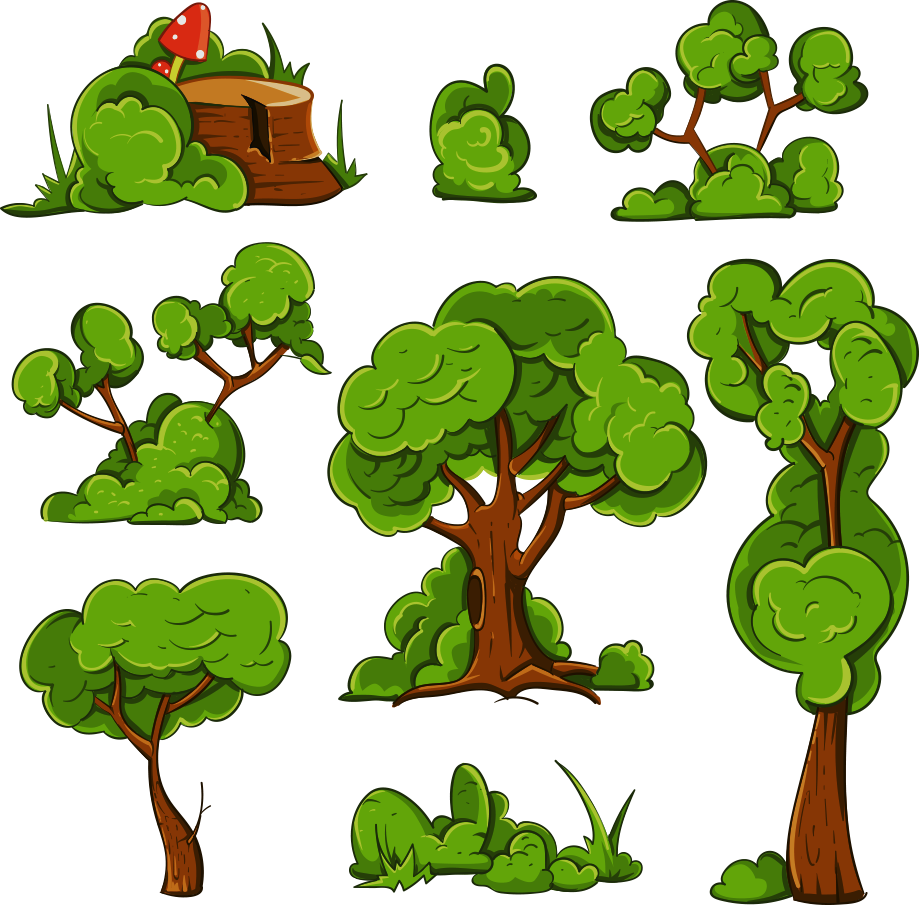 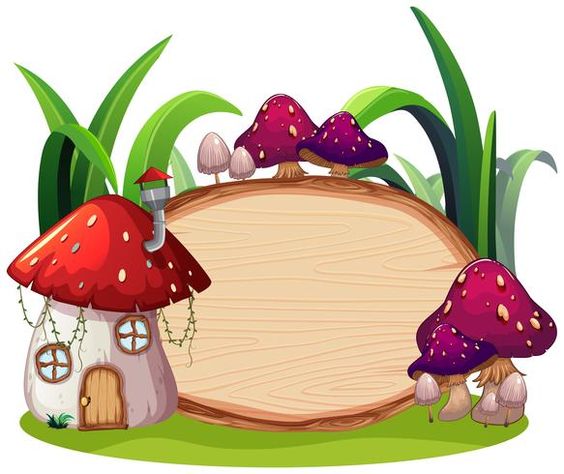 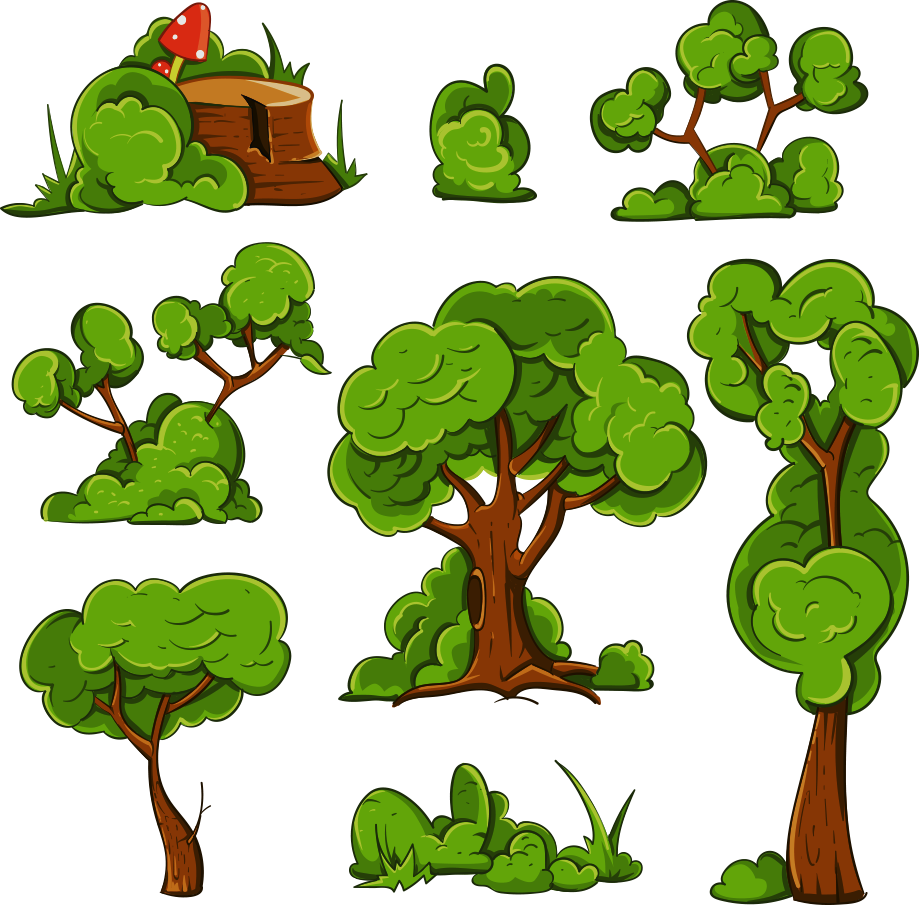 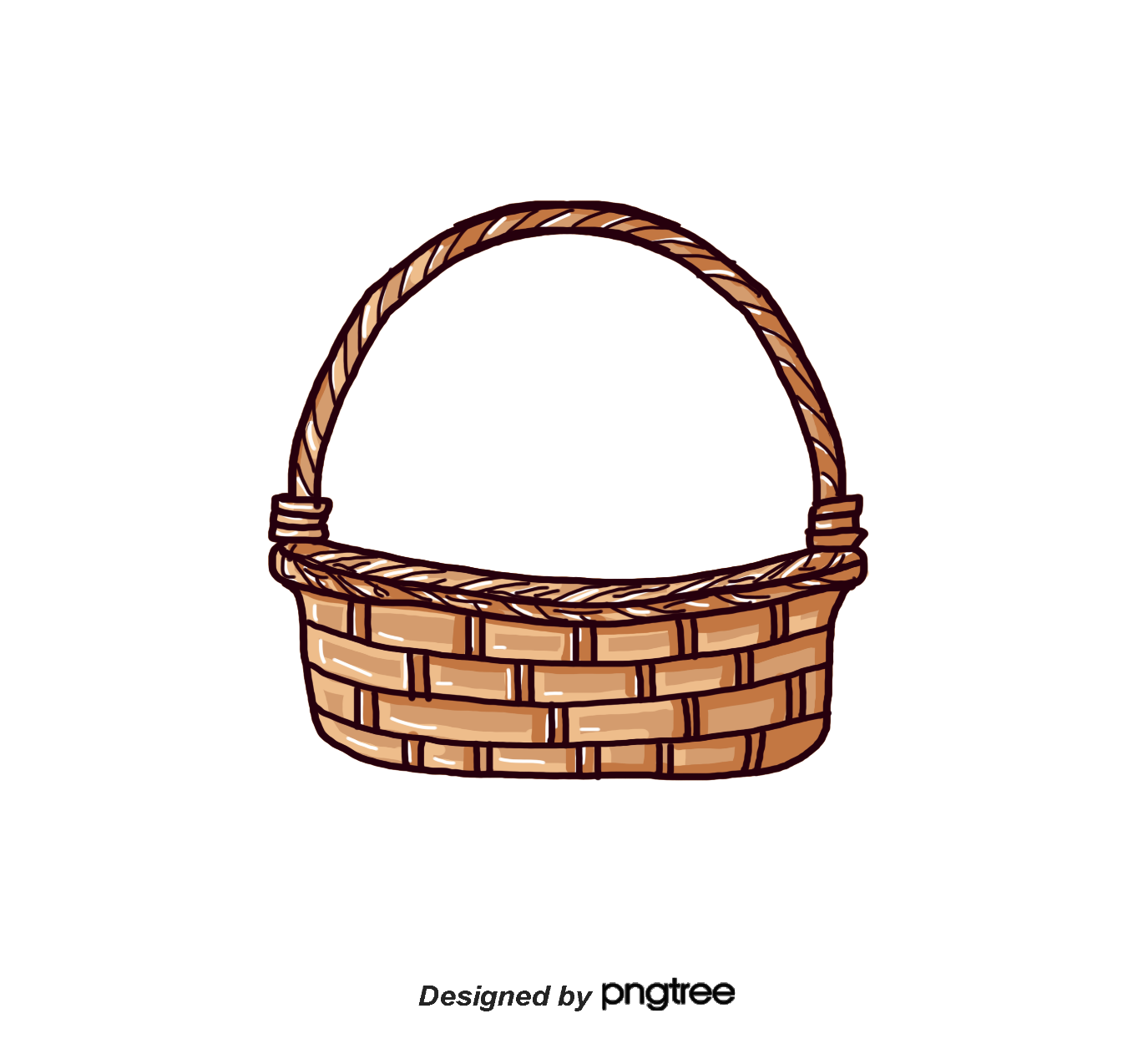 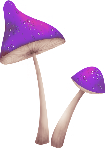 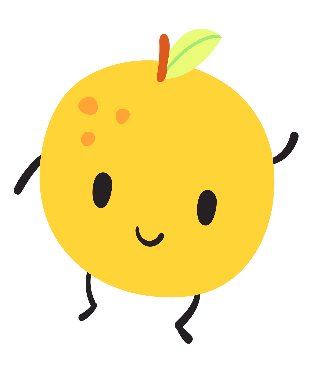 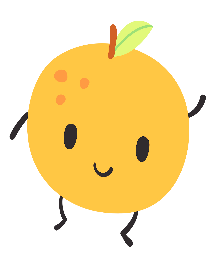 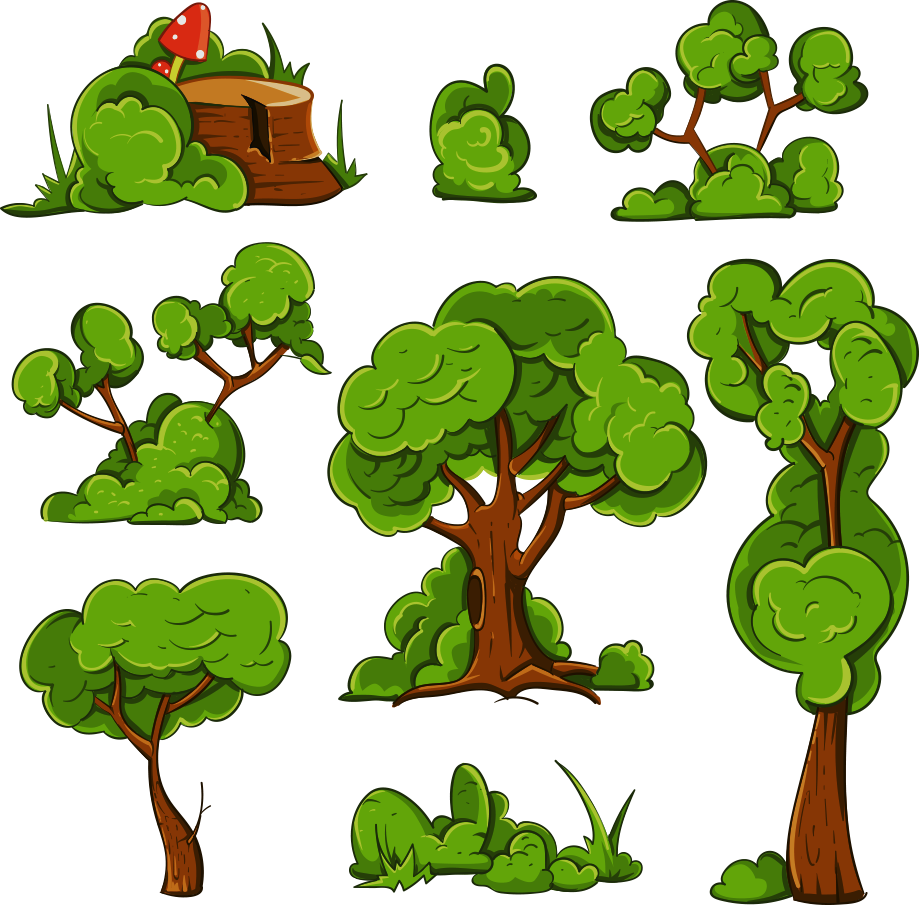 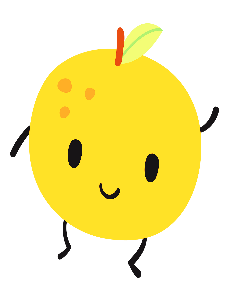 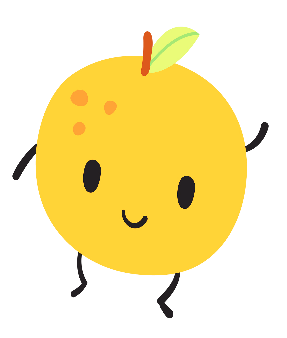 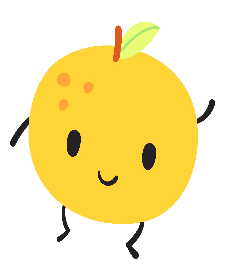 am
quả cam
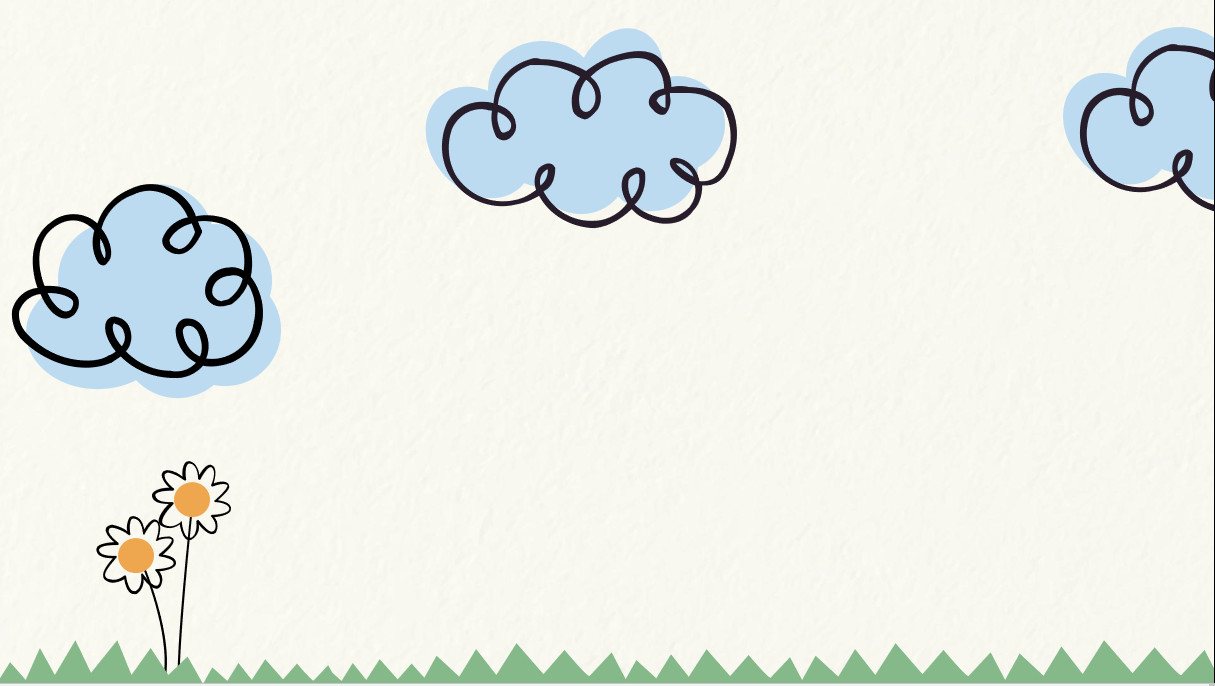 Bài 36:  am - ap
ap
am
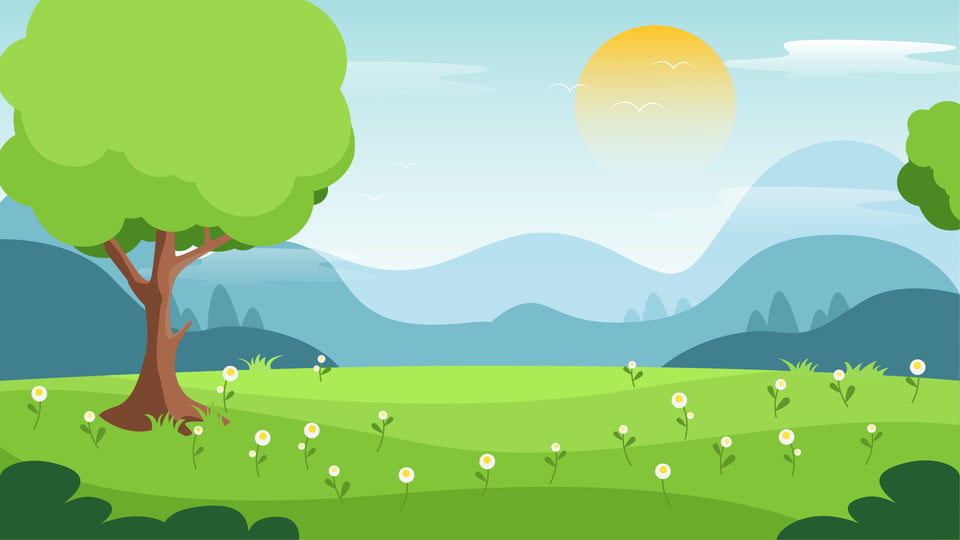 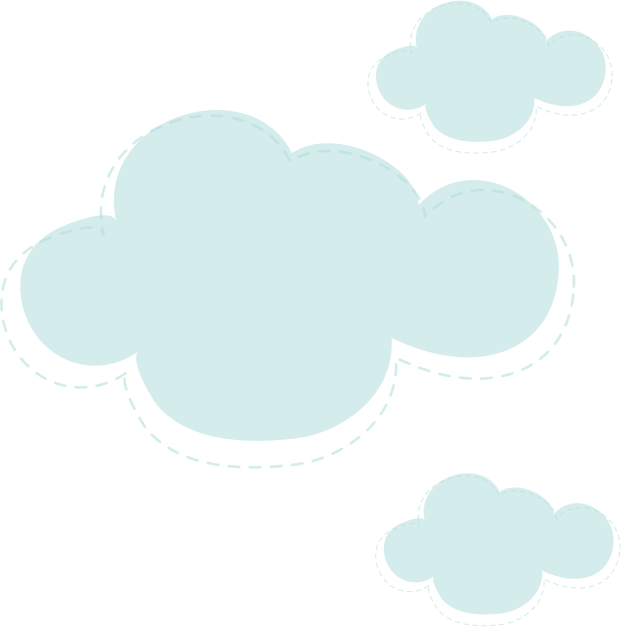 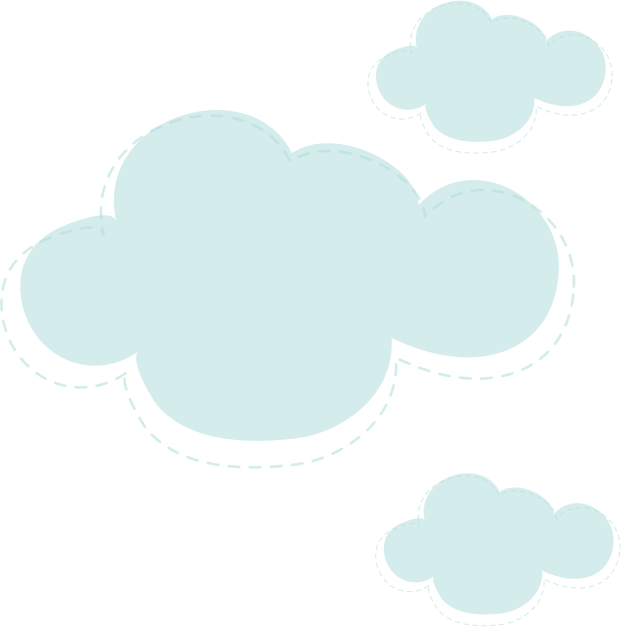 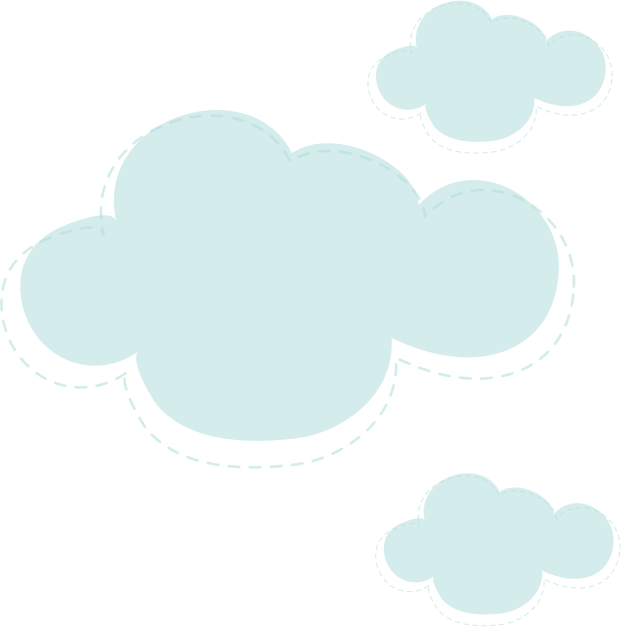 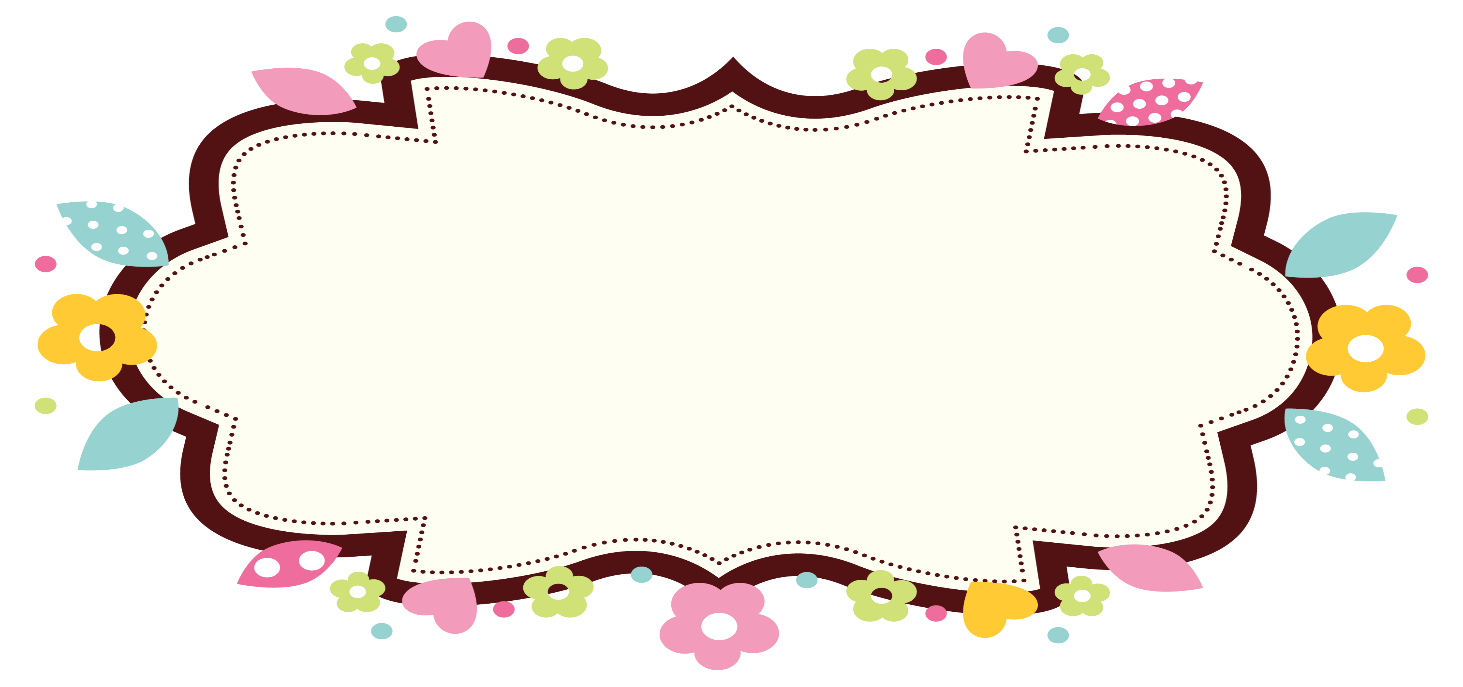 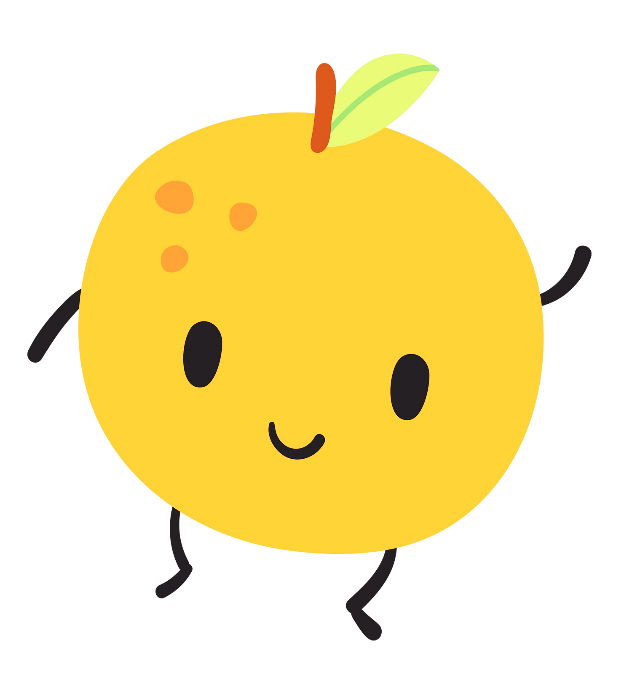 1. KHÁM PHÁ
Làm quen – Đánh vần
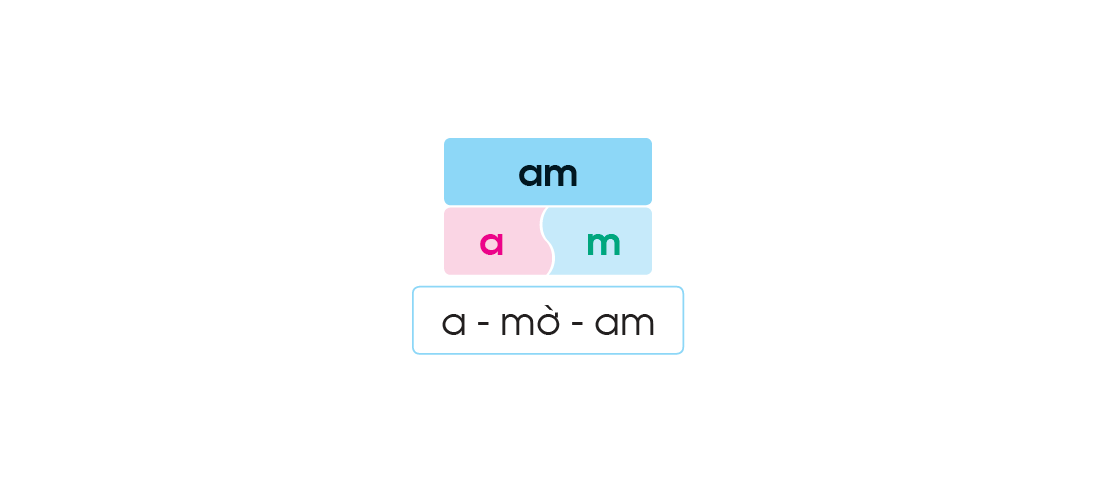 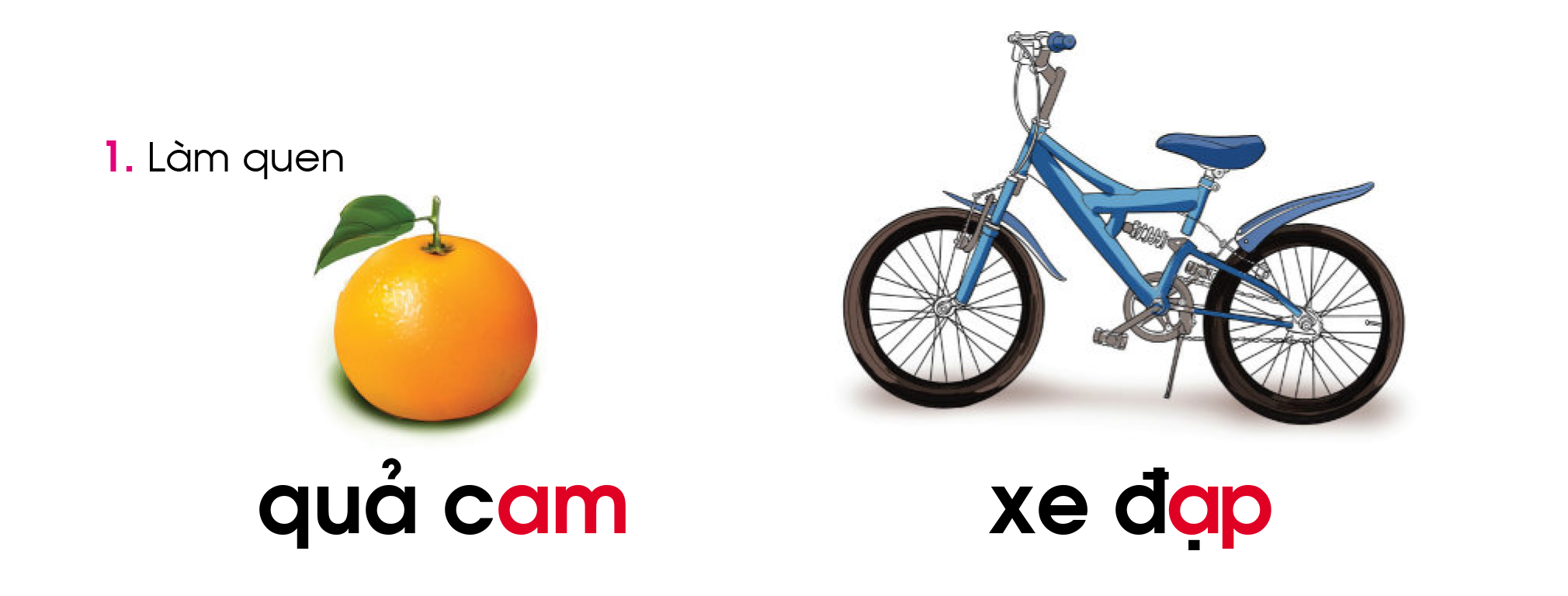 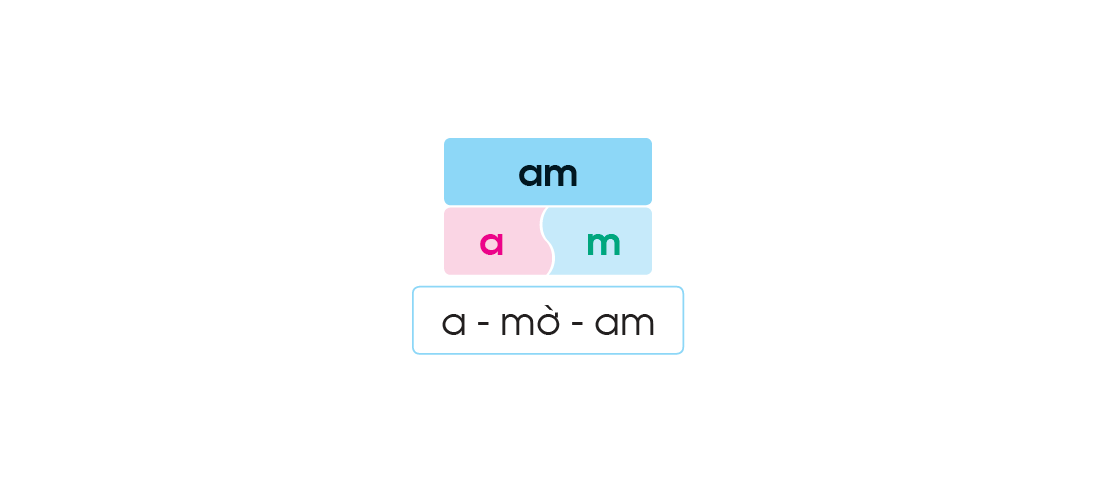 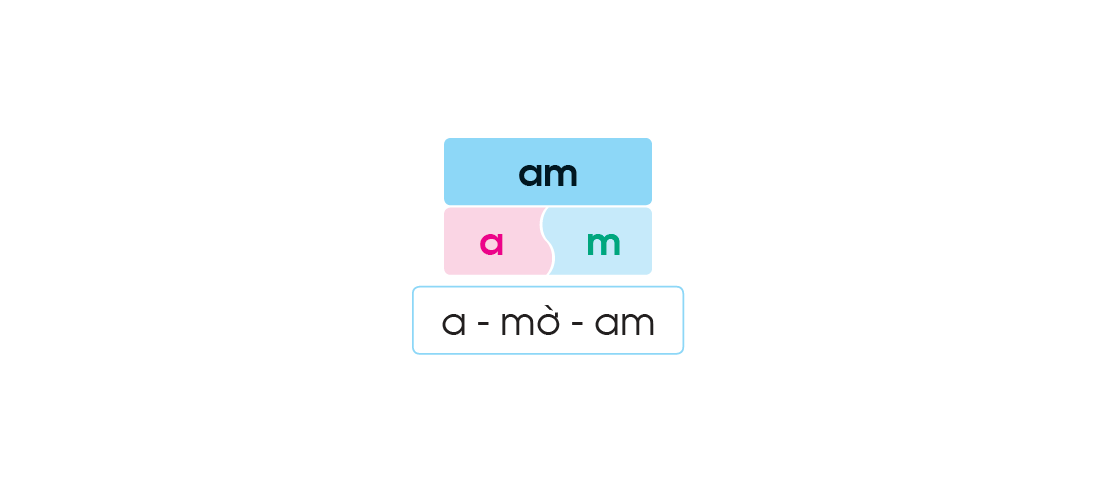 am
quả cam
Làm quen – Đánh vần
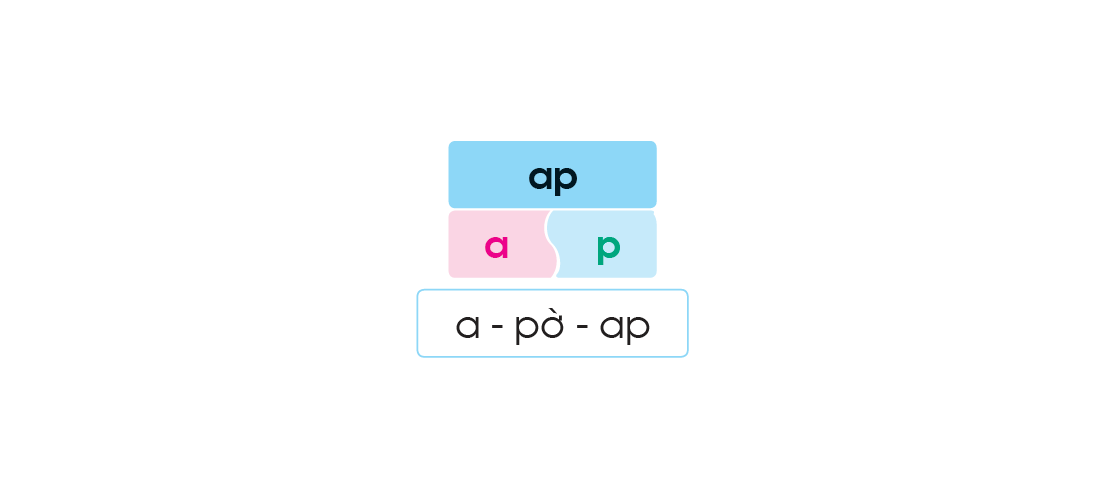 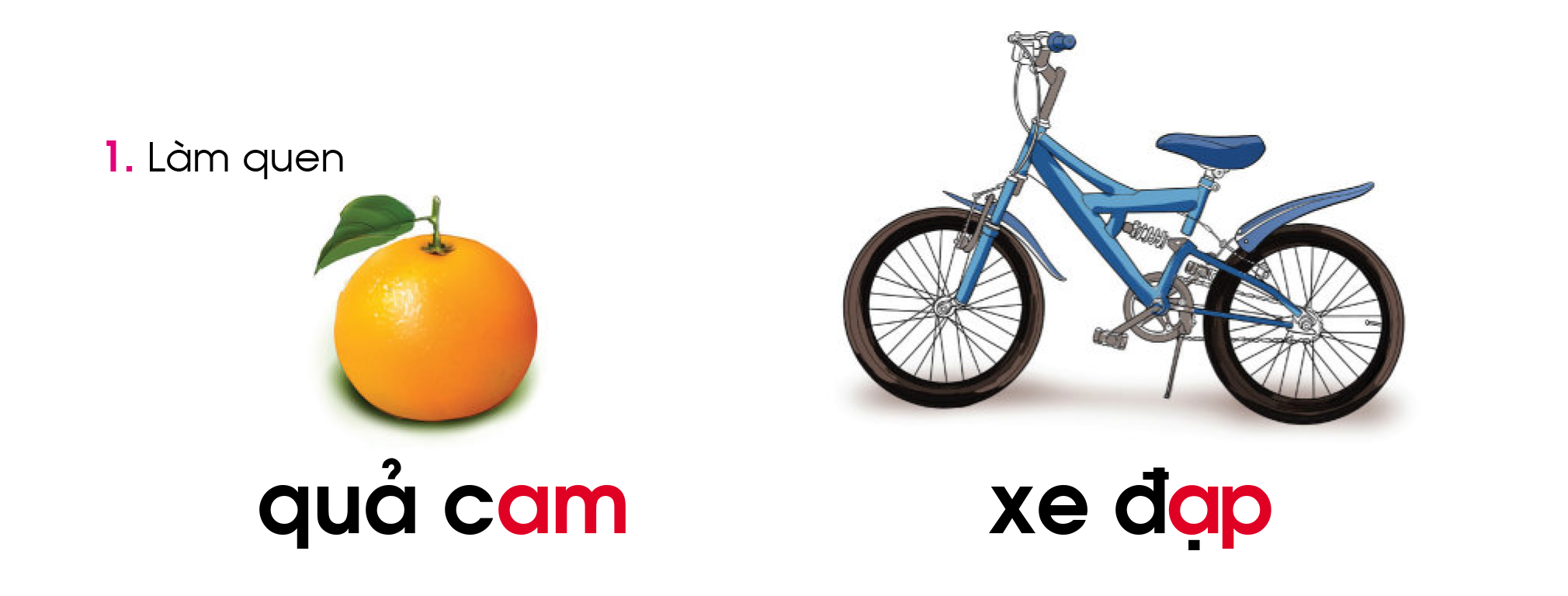 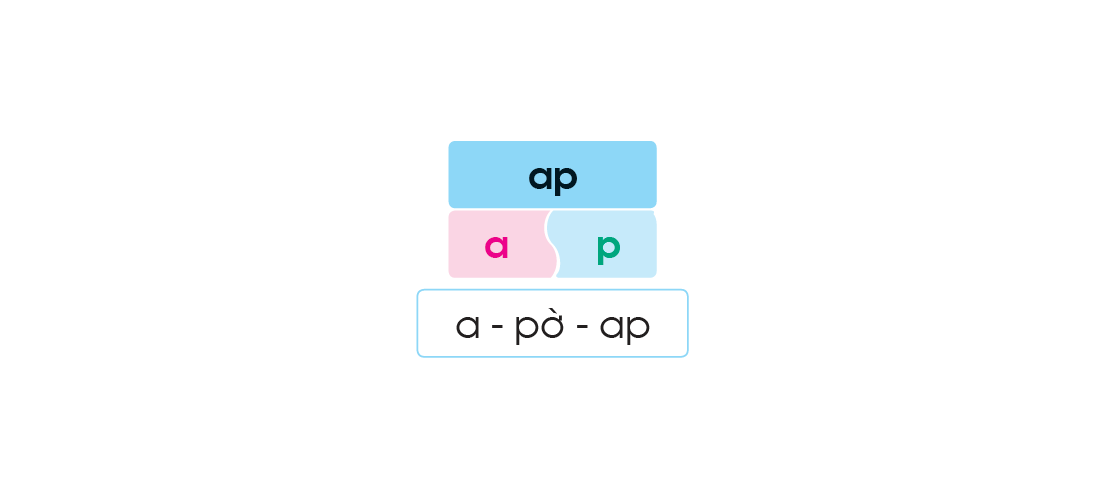 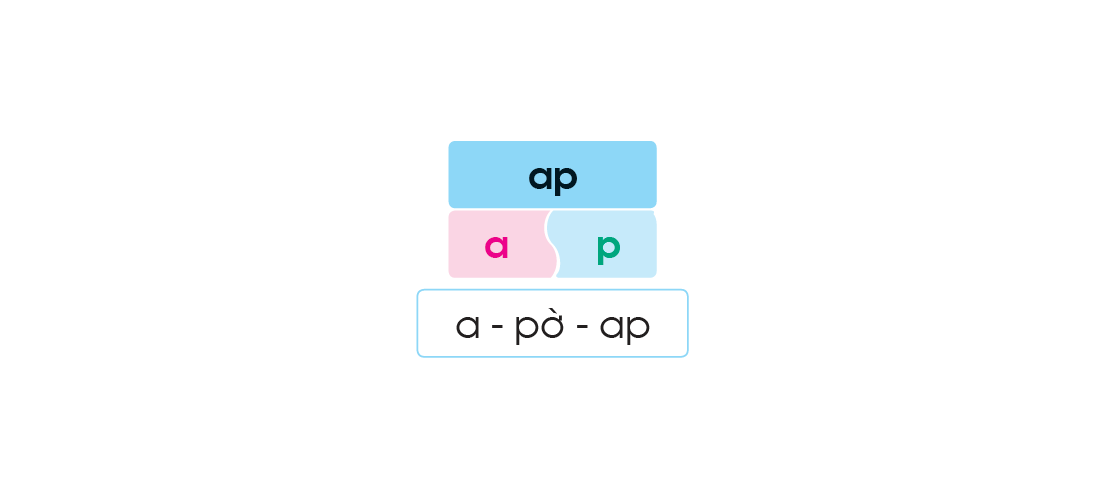 xe đạp
ap
Bảng gài
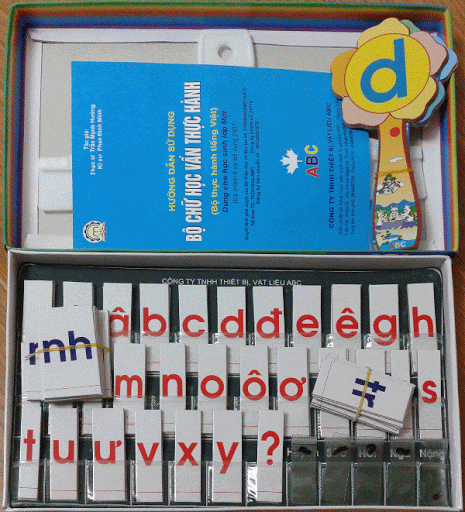 am
quả cam
ap
xe đạp
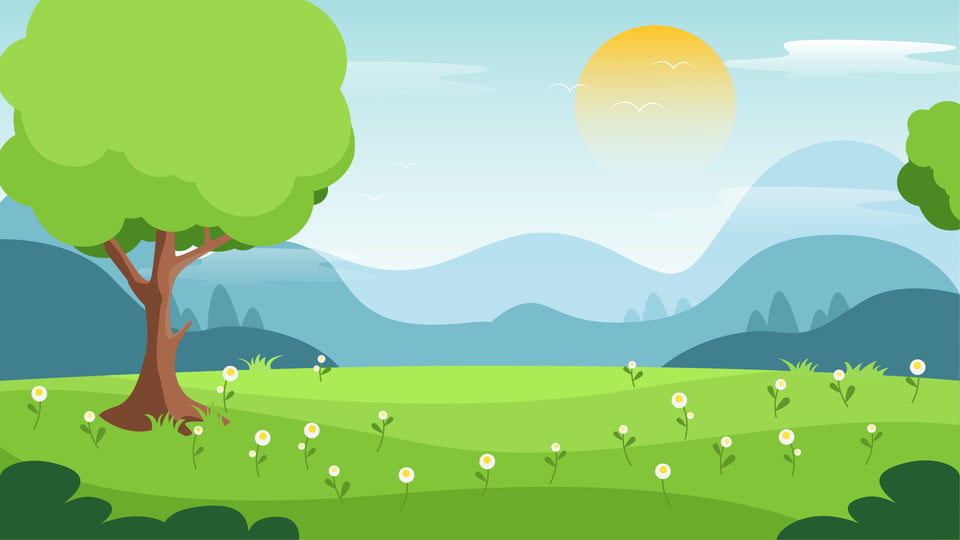 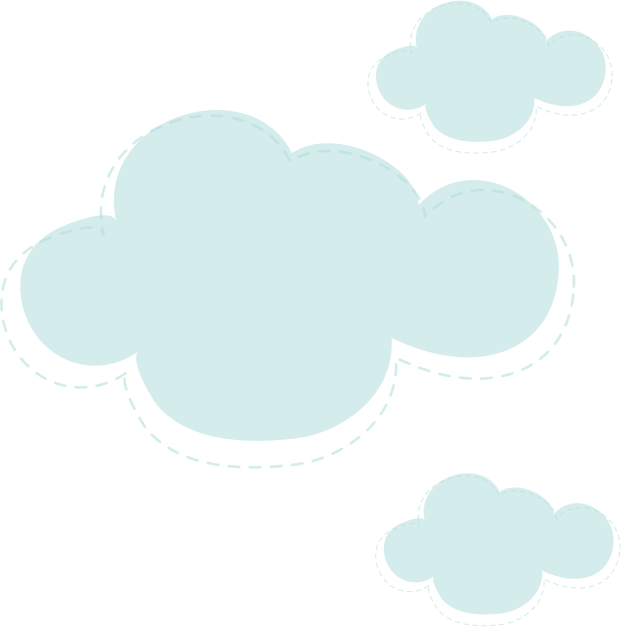 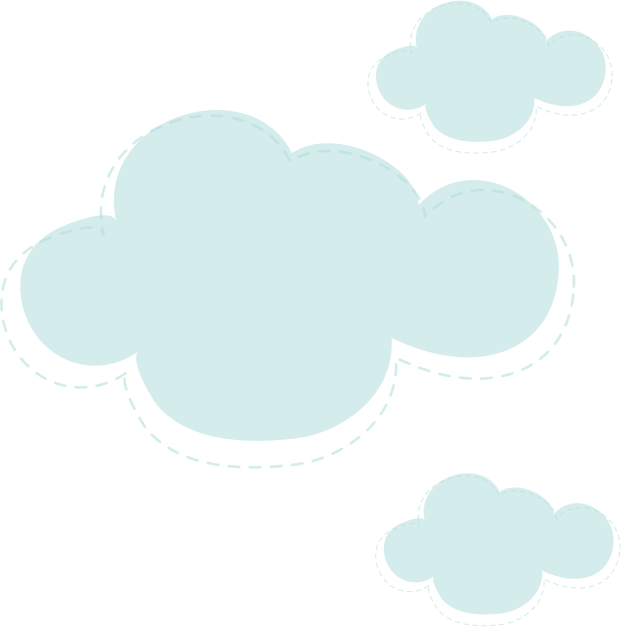 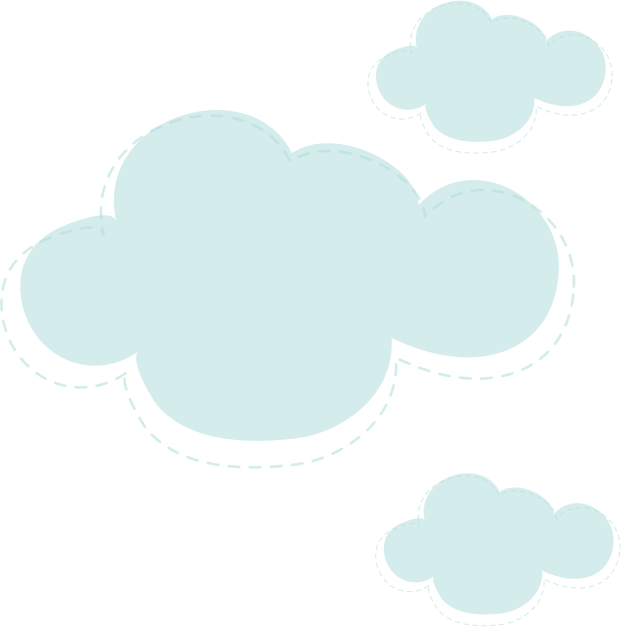 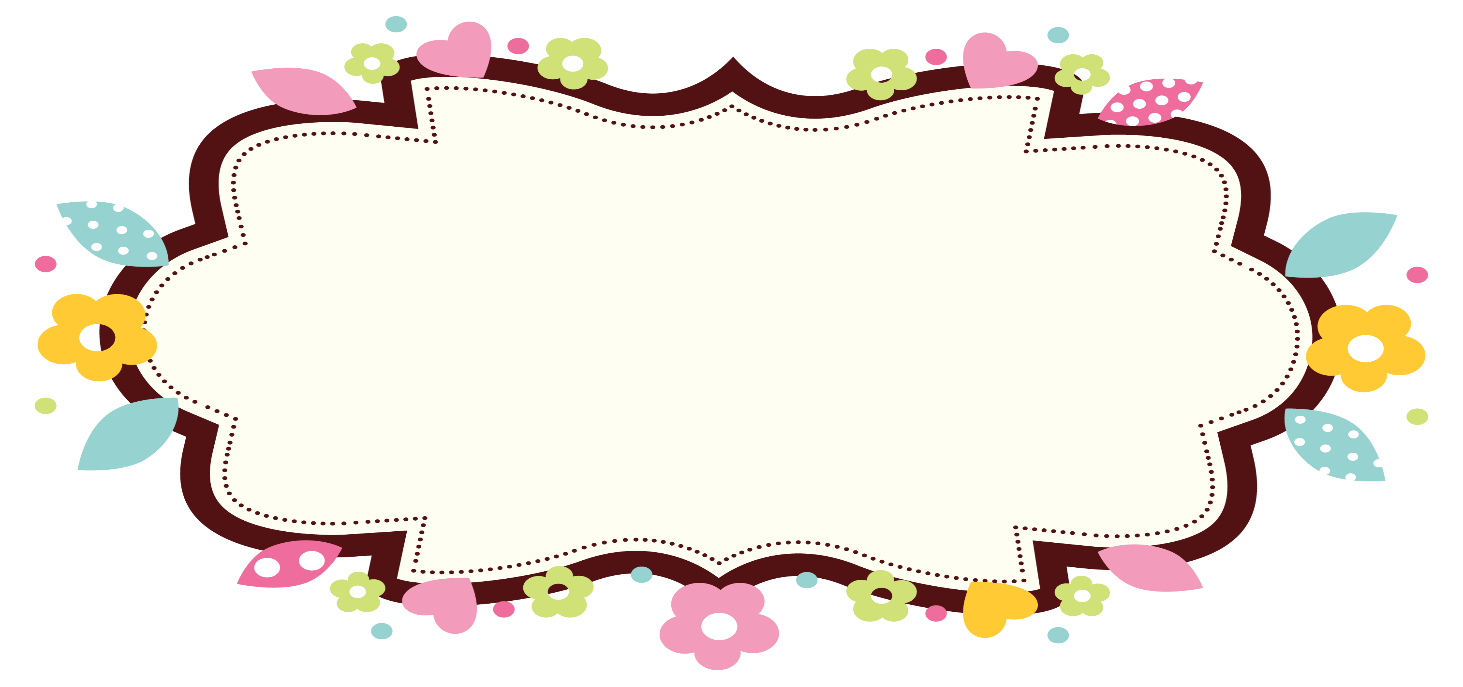 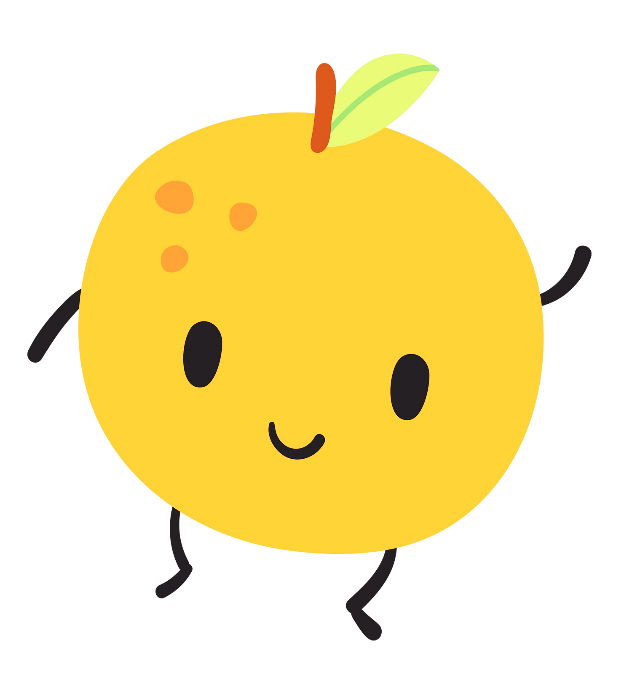 2. LUYỆN TẬP
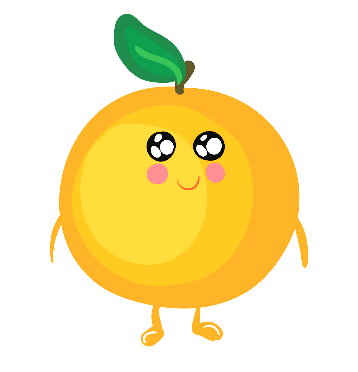 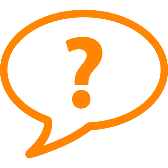 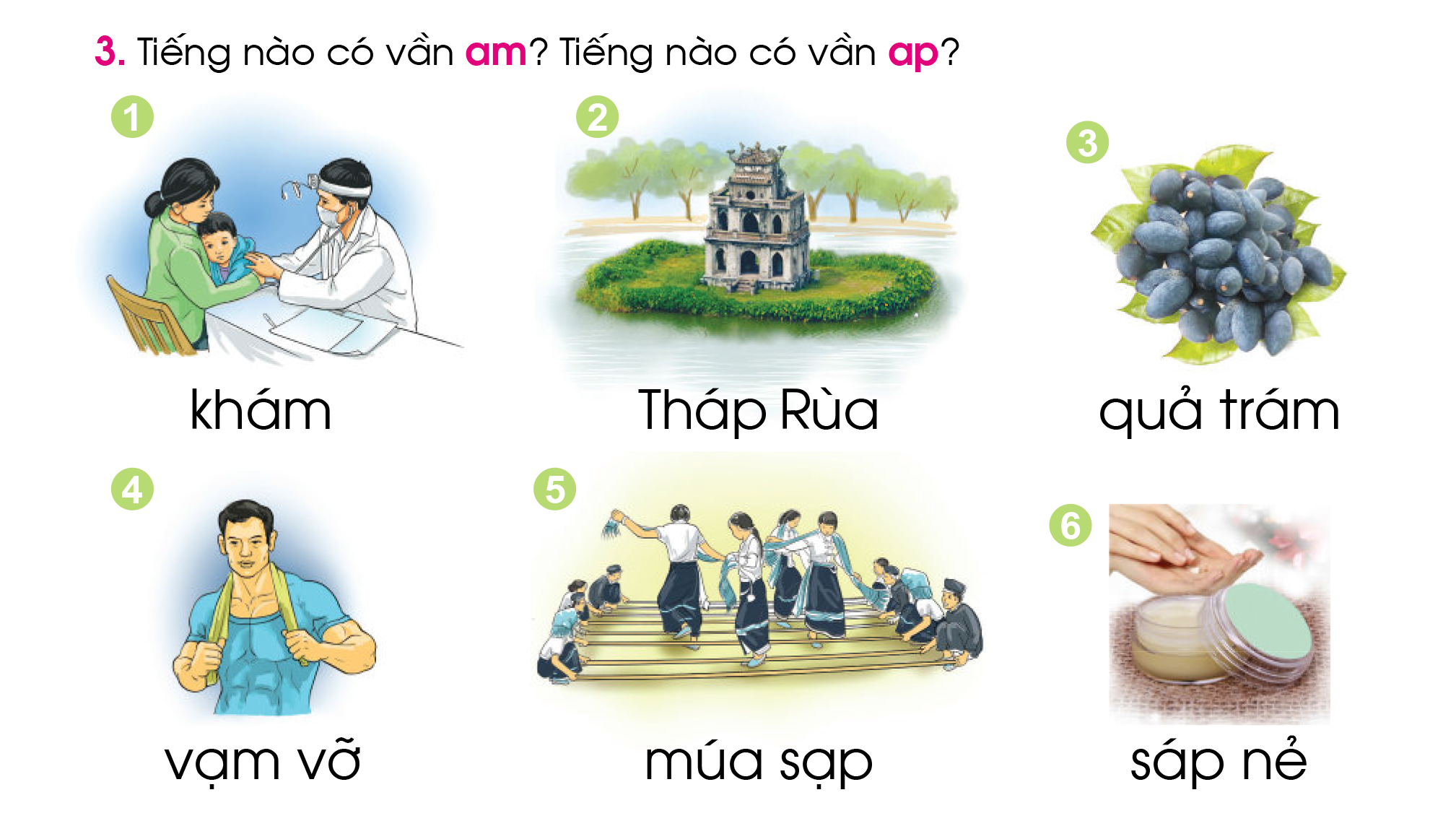 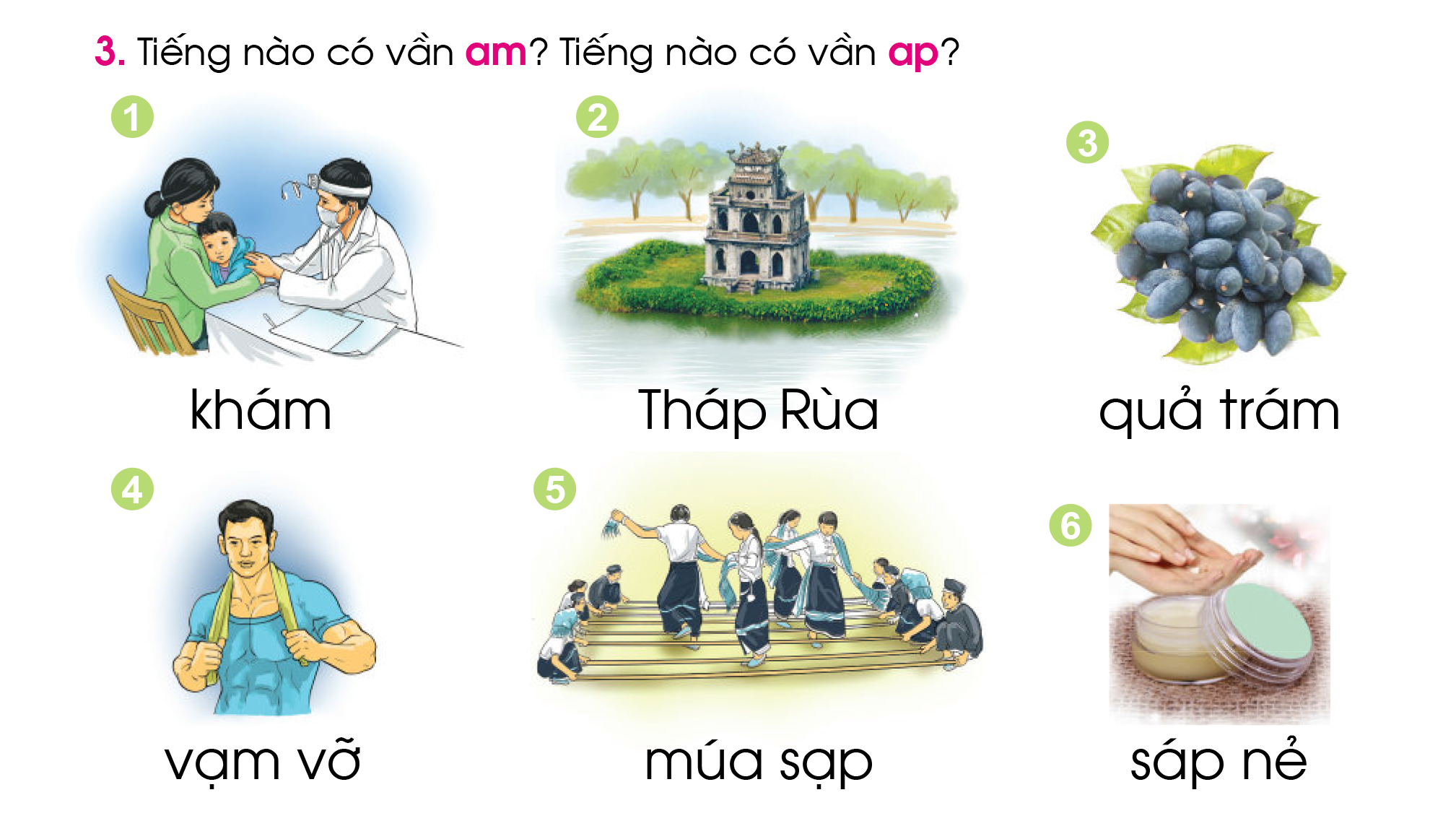 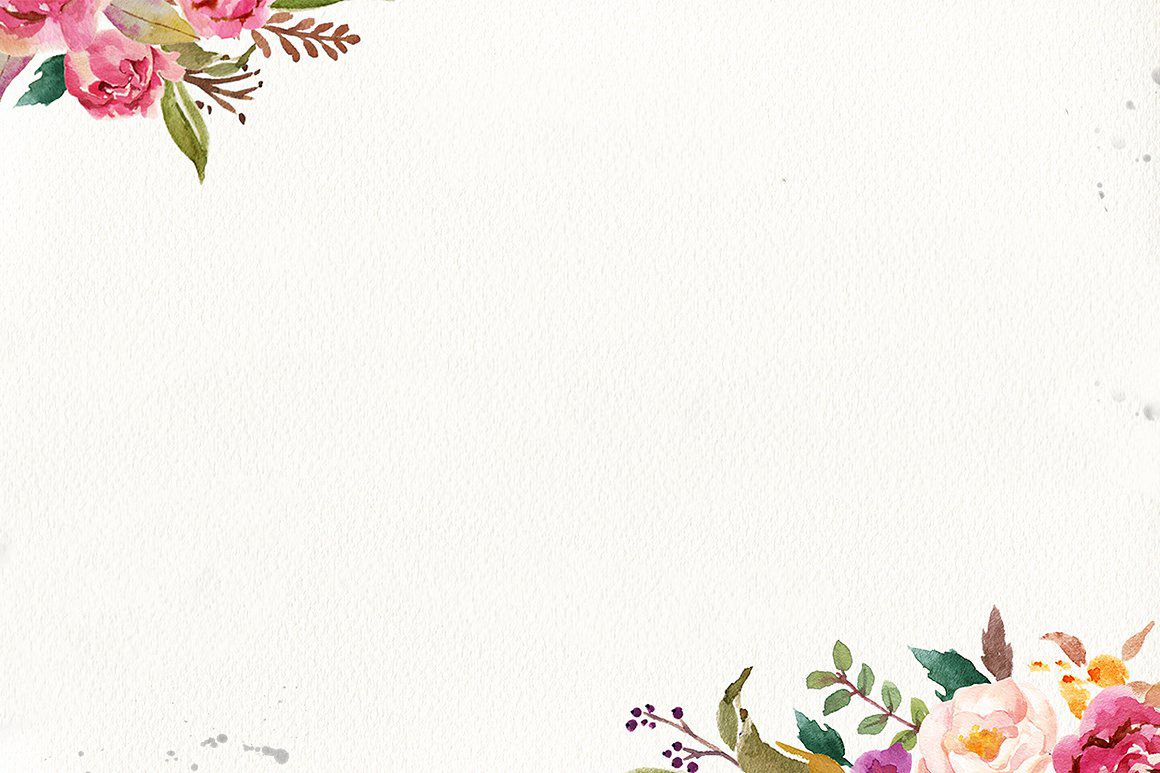 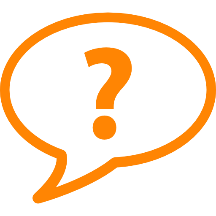 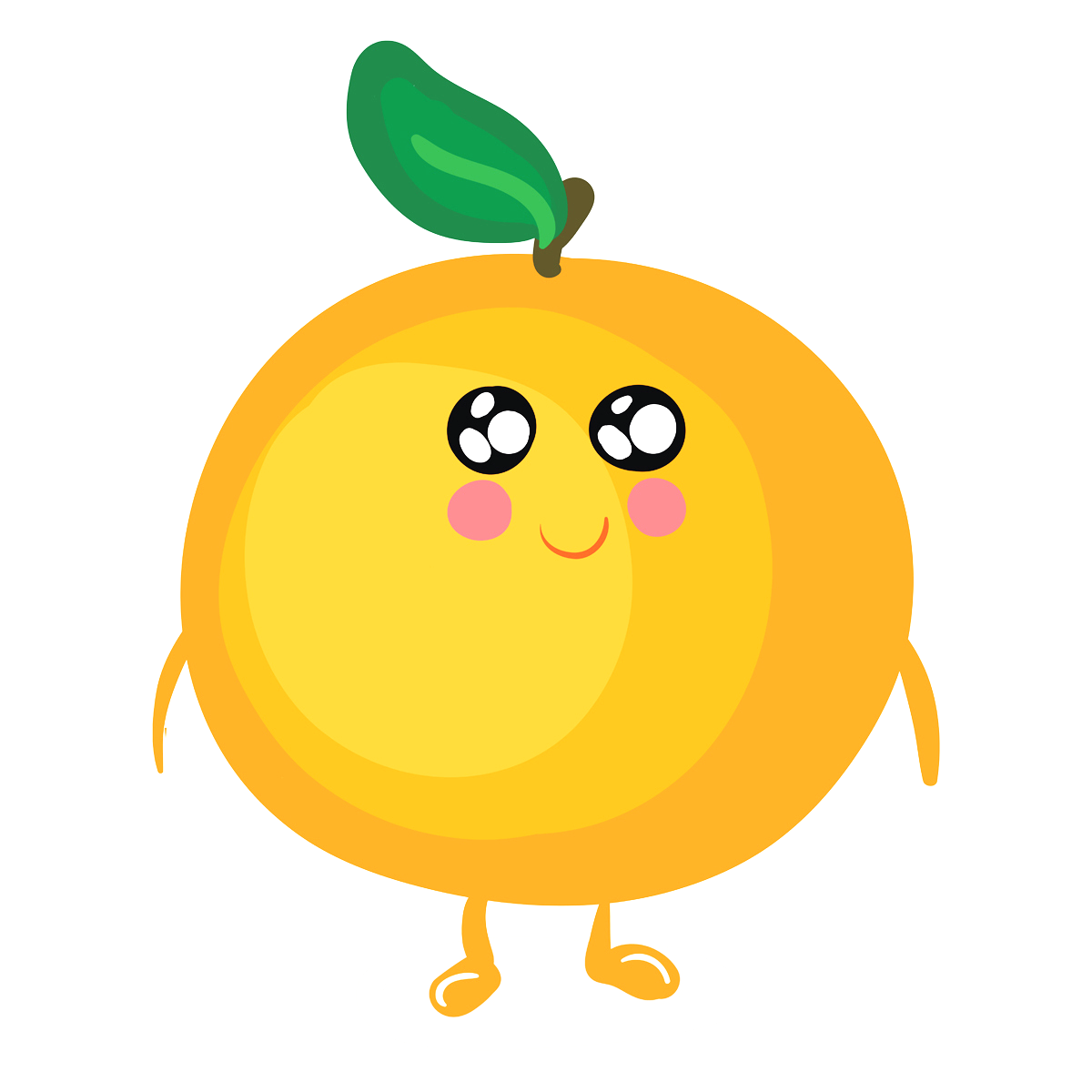 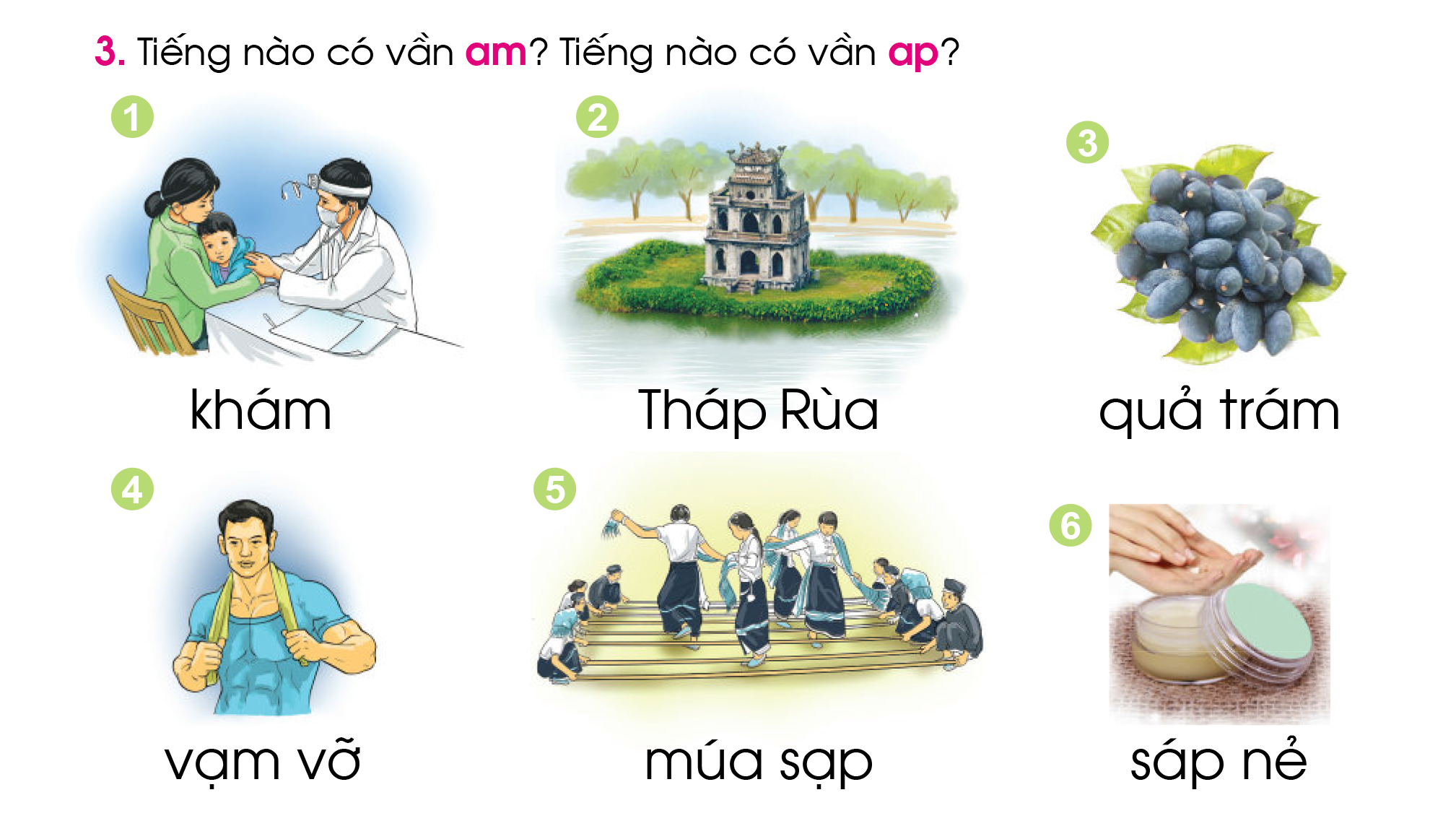 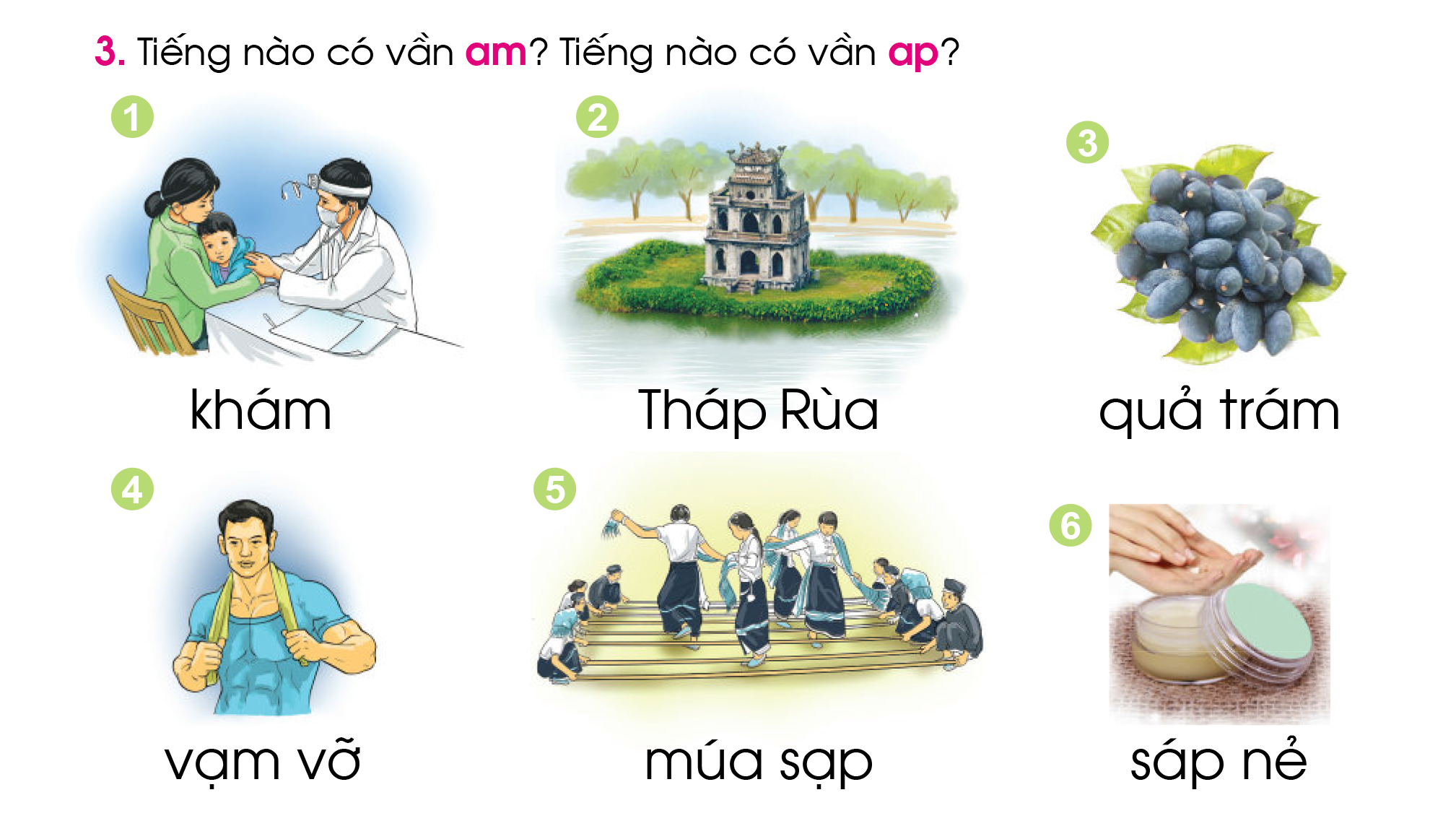 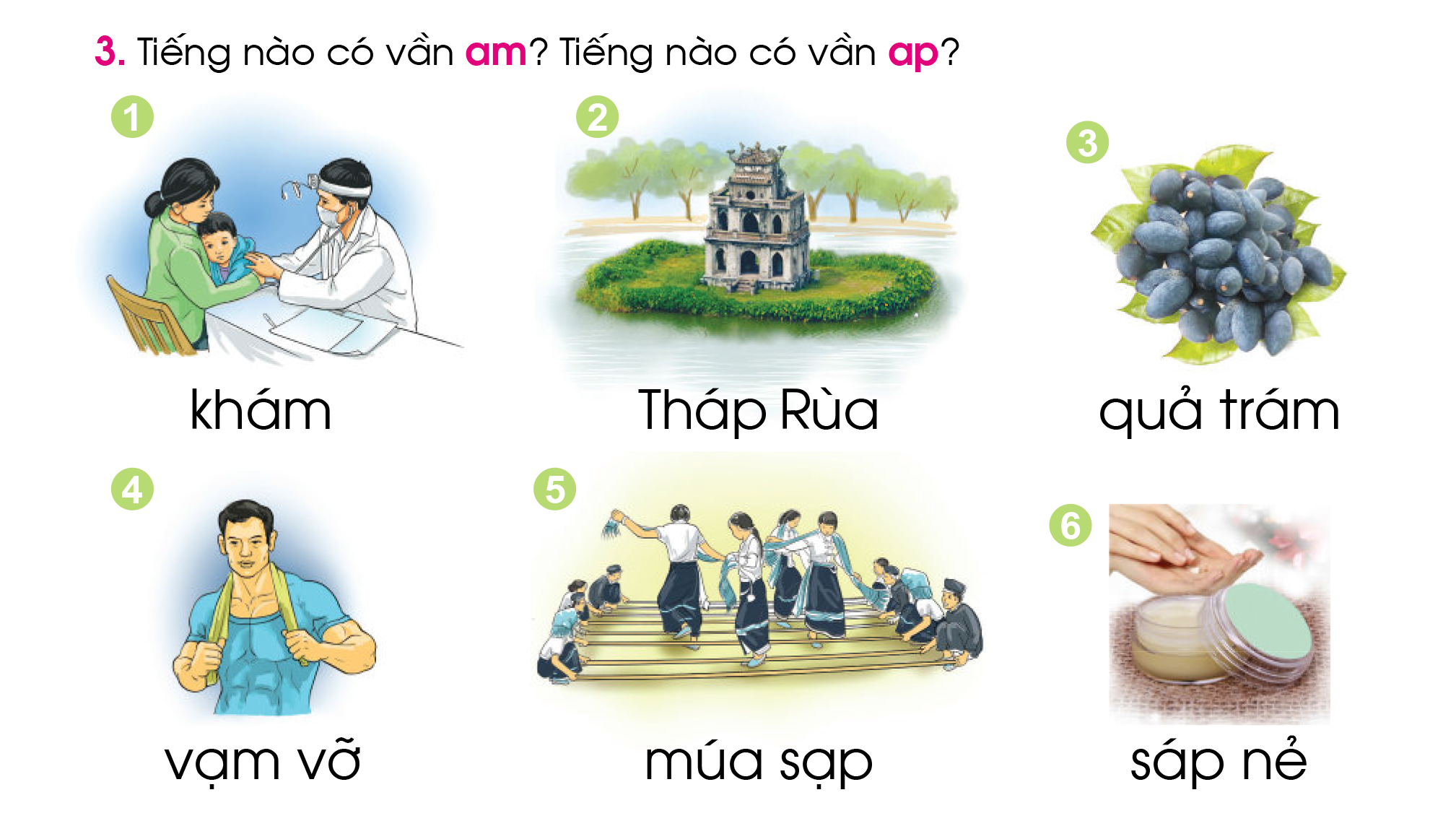 am
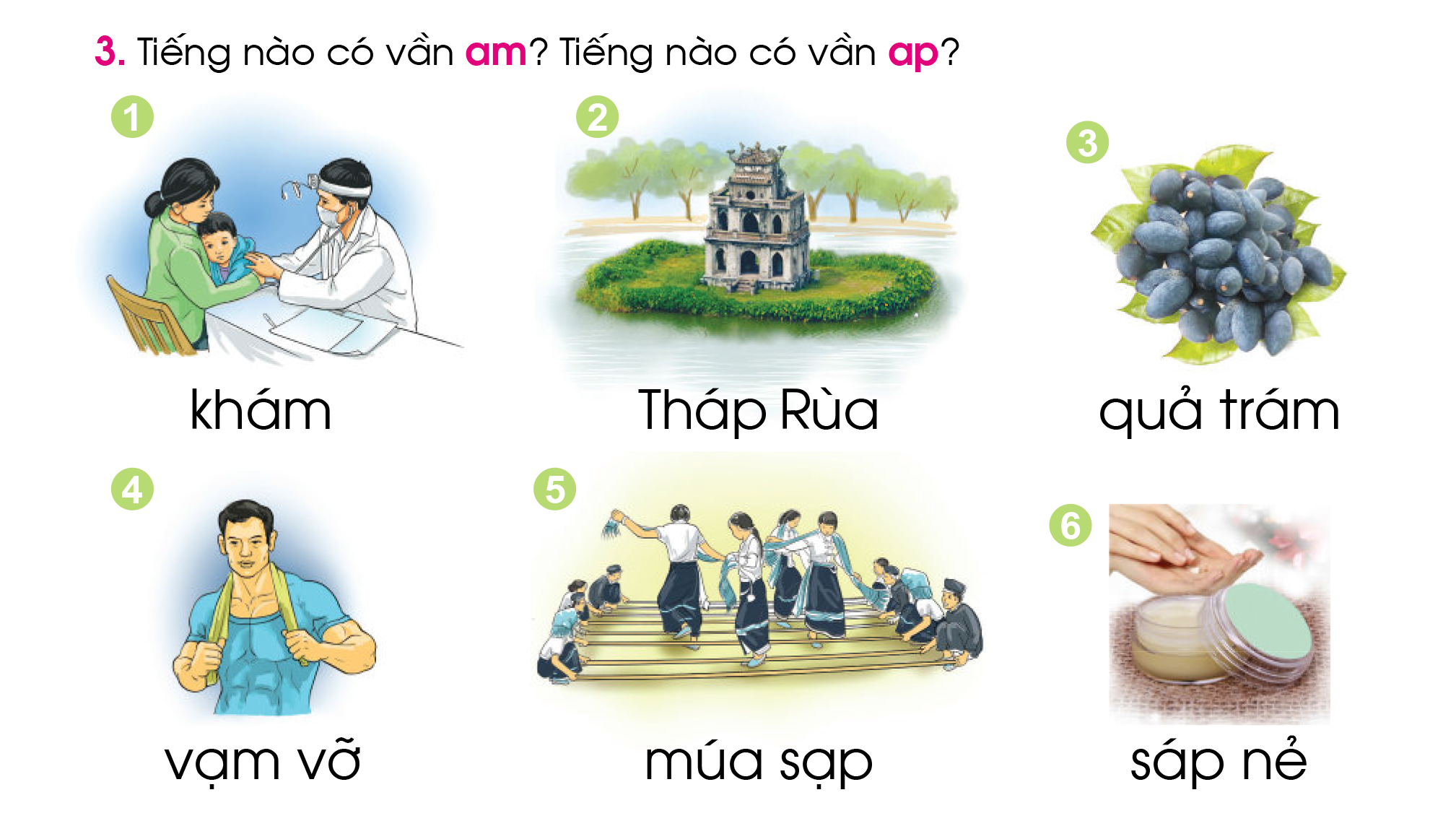 ap
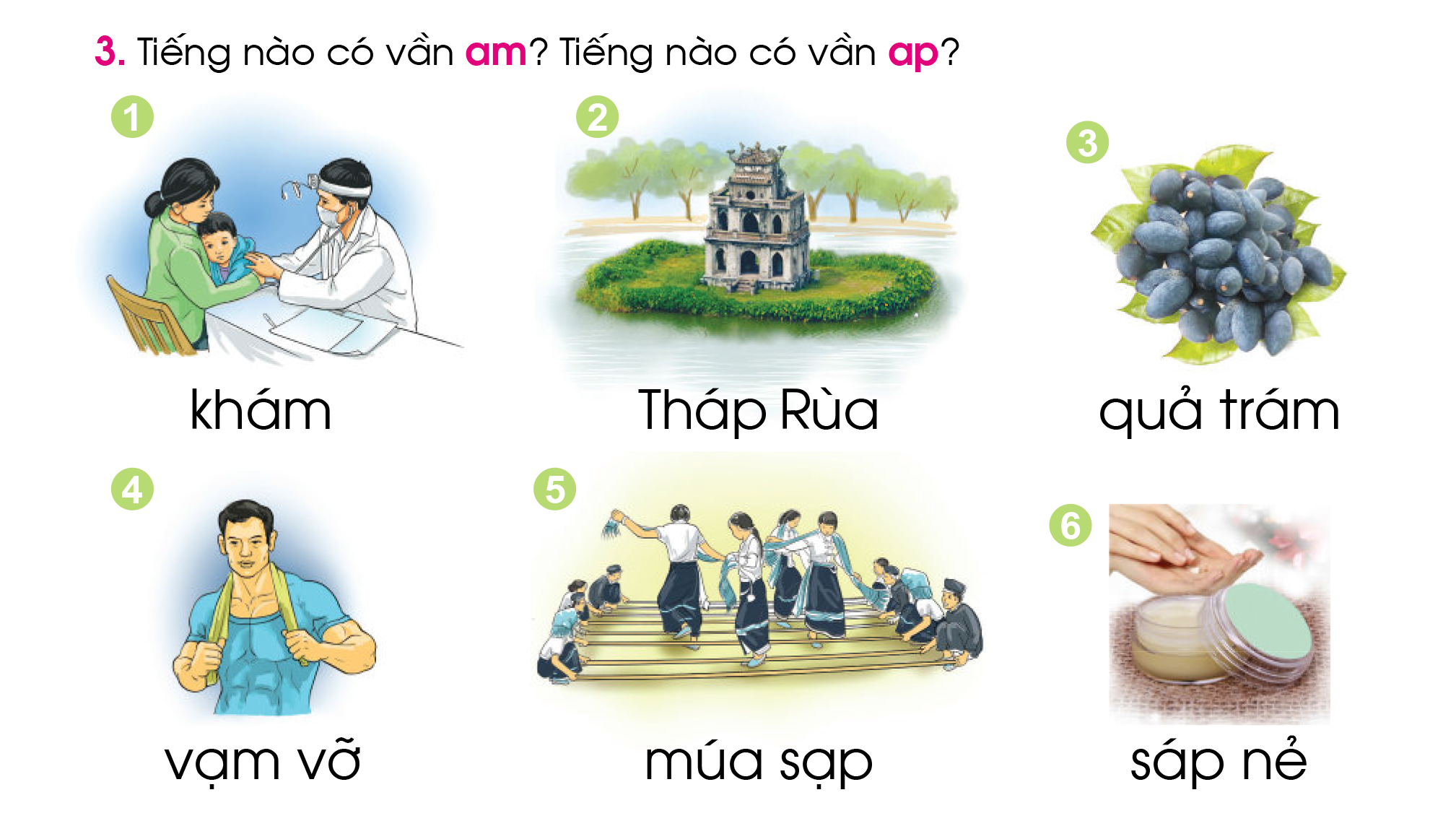 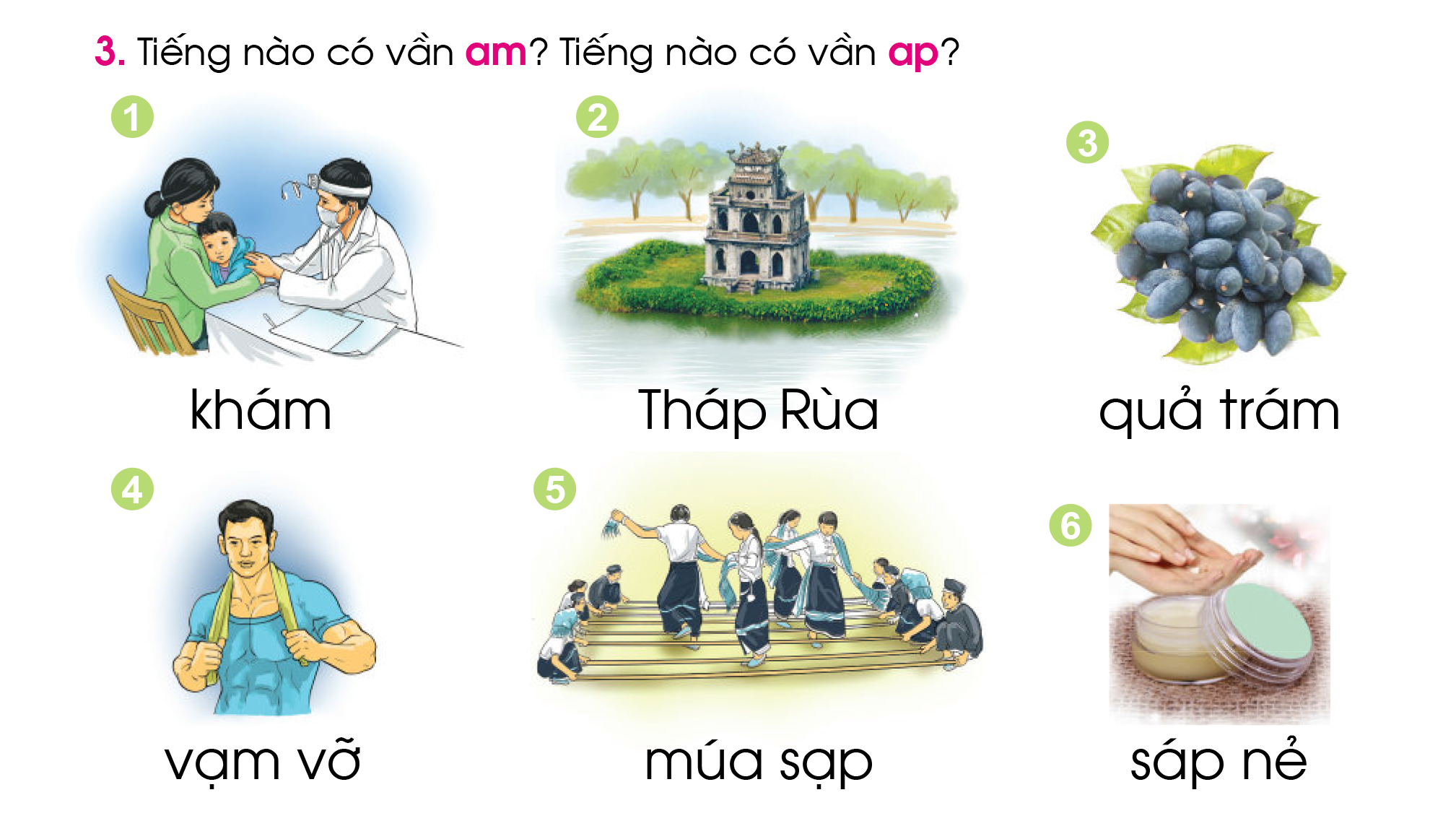 Mở rộng tiếng có vần : am - ap
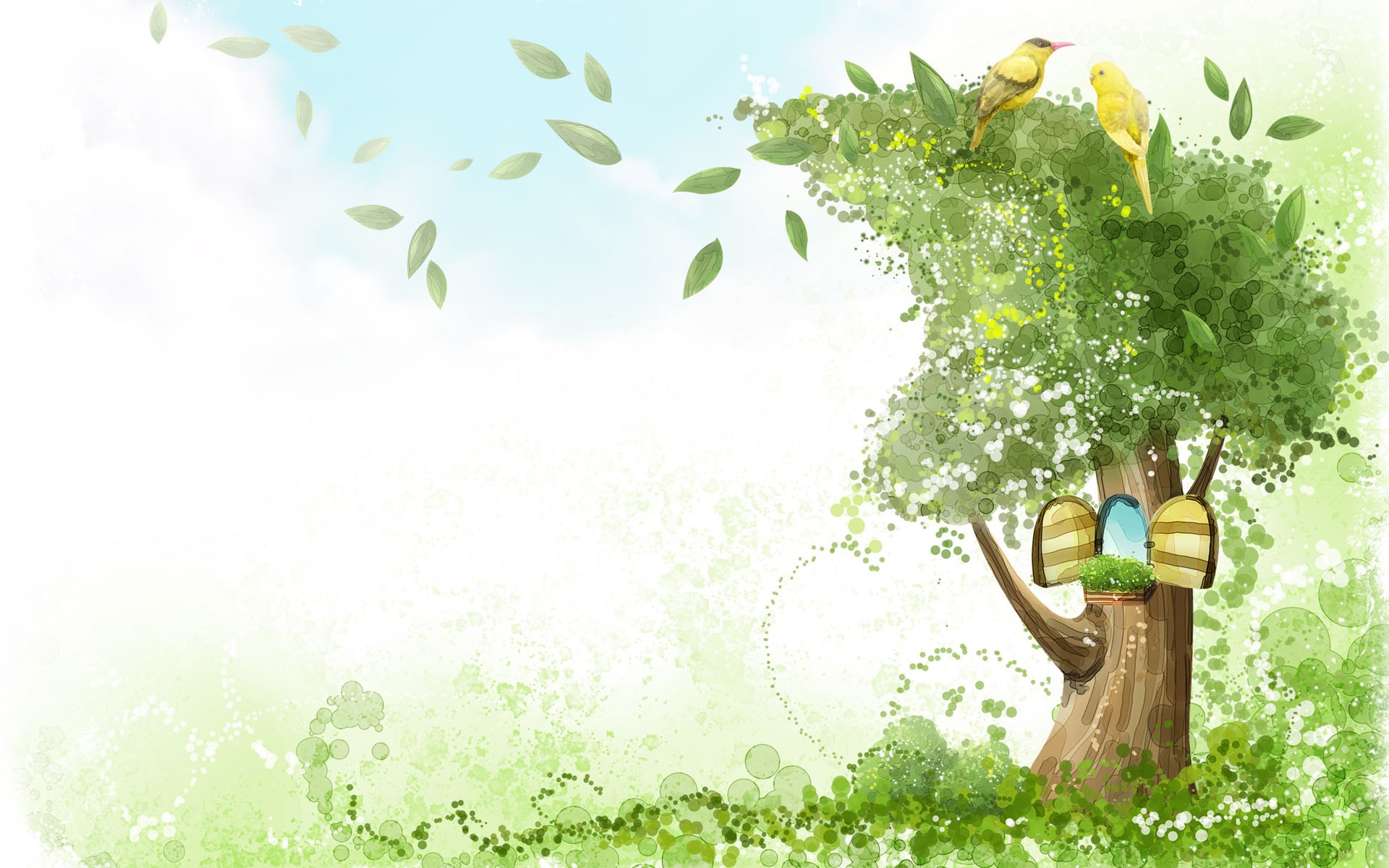 am:…………….......
……………...............
ap: ………………….
………………………
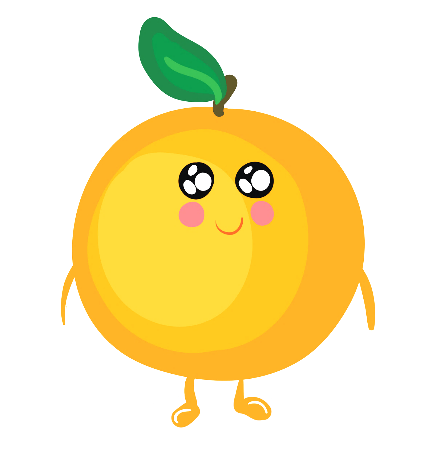 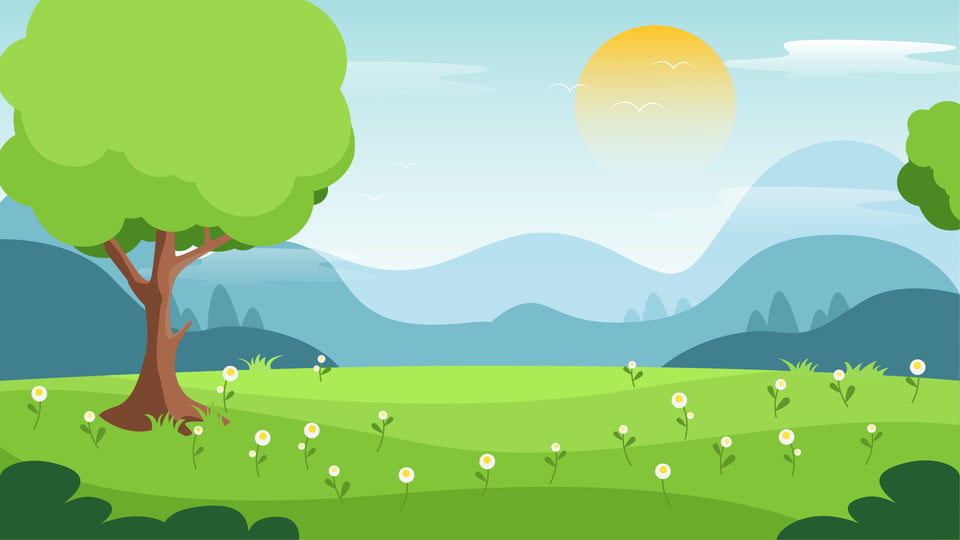 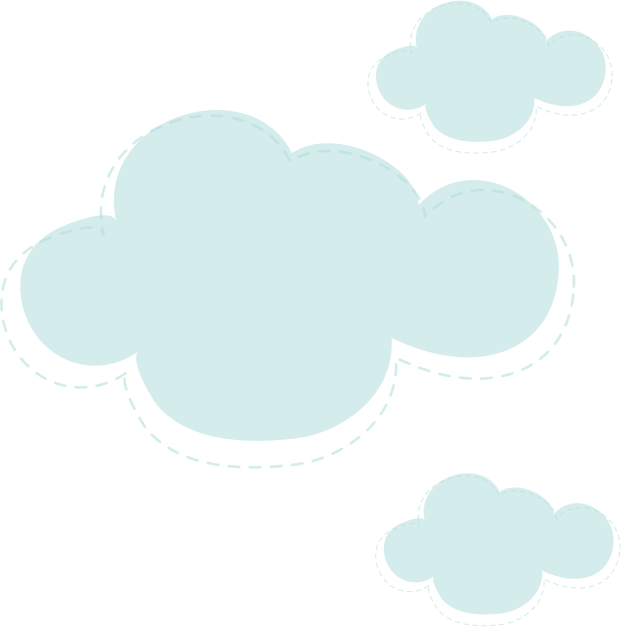 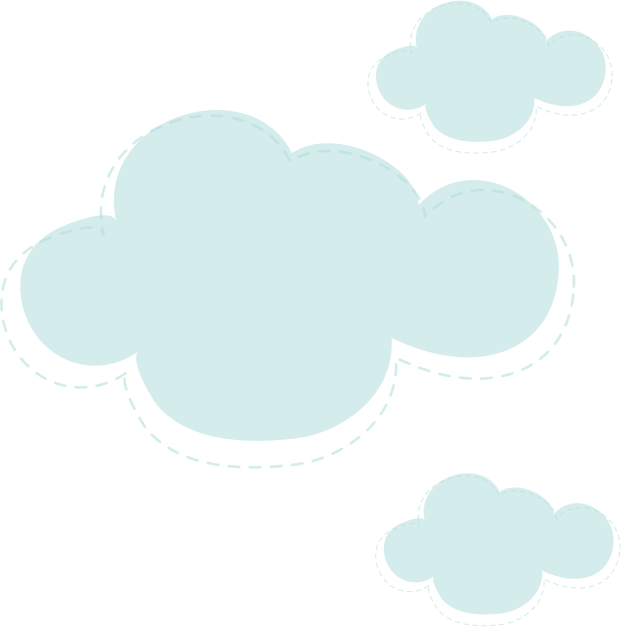 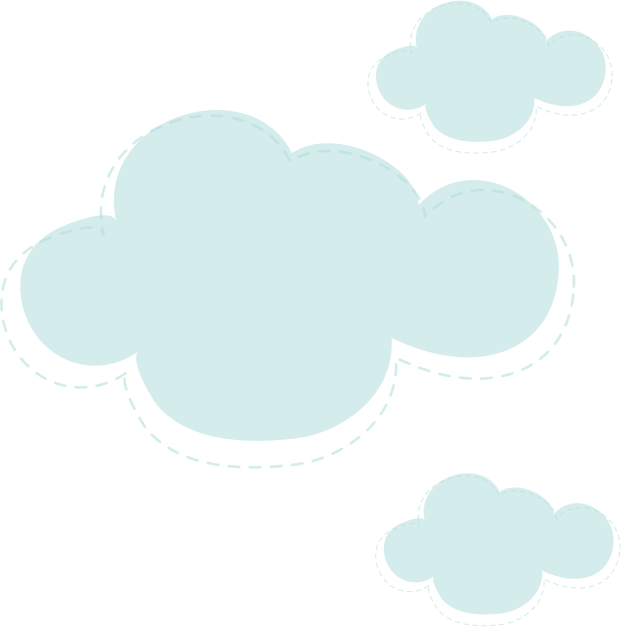 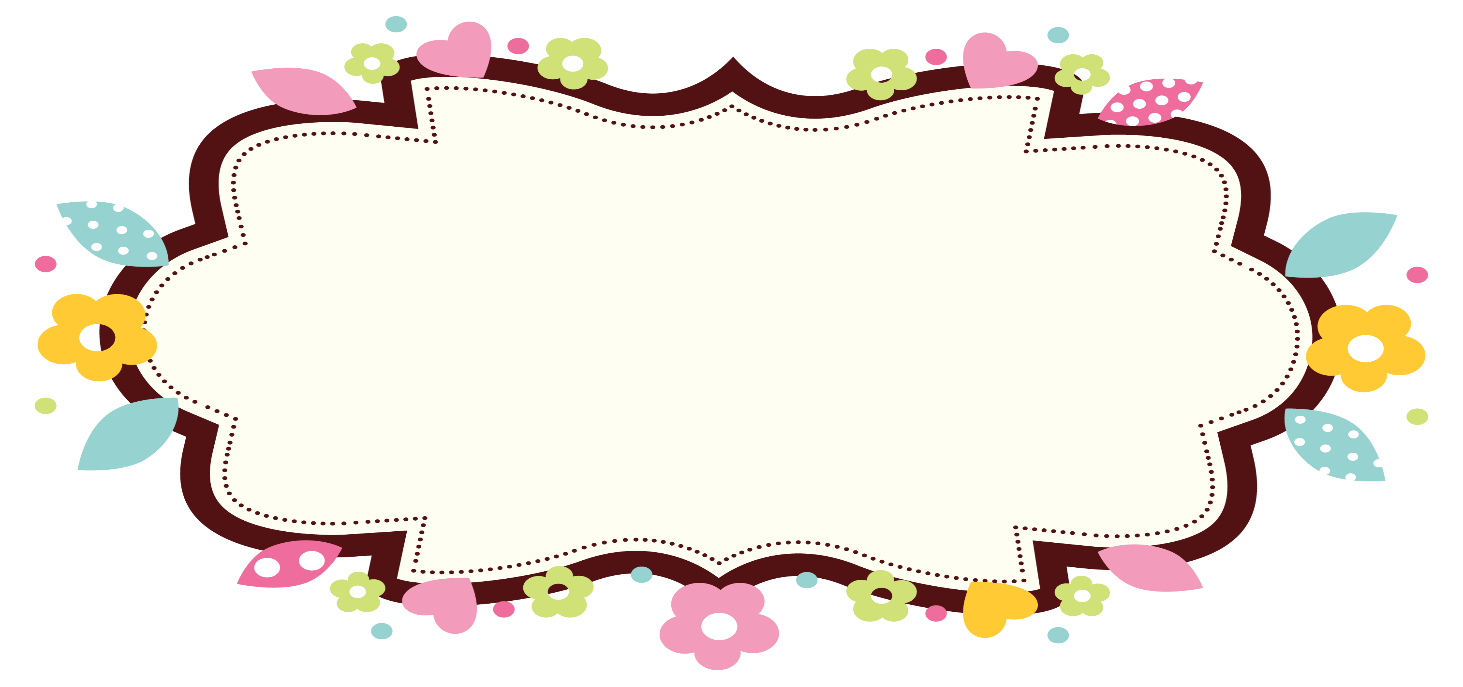 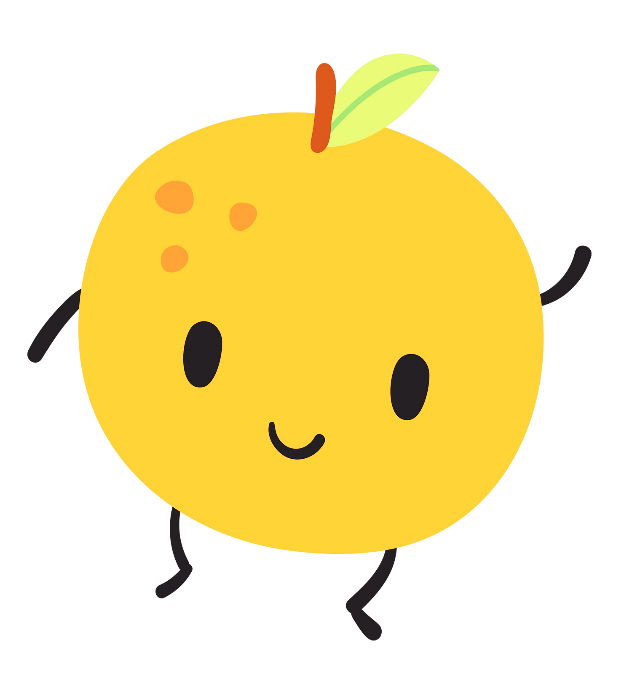 3. TẬP ĐỌC
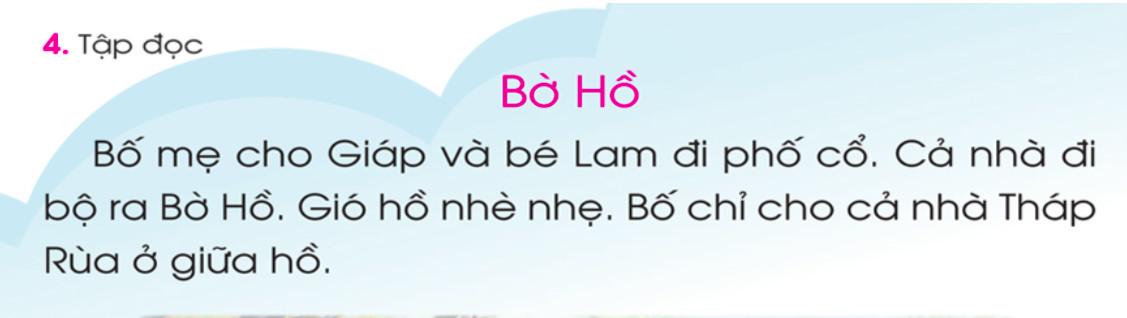 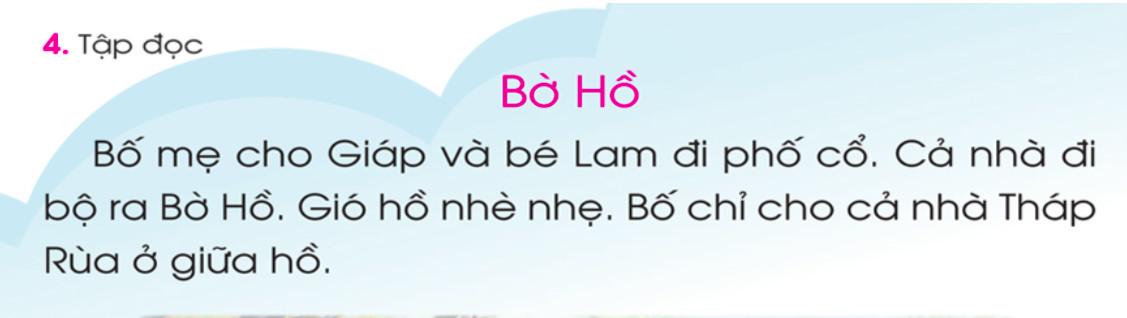 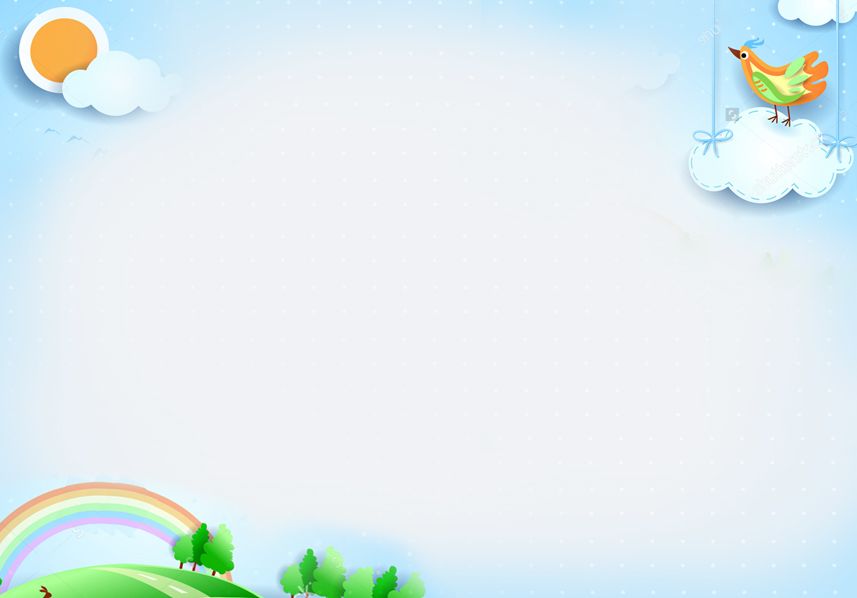 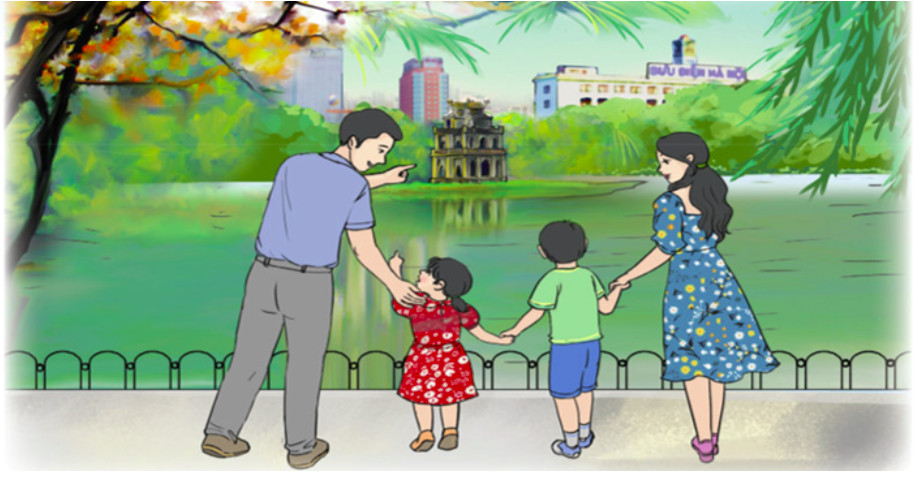 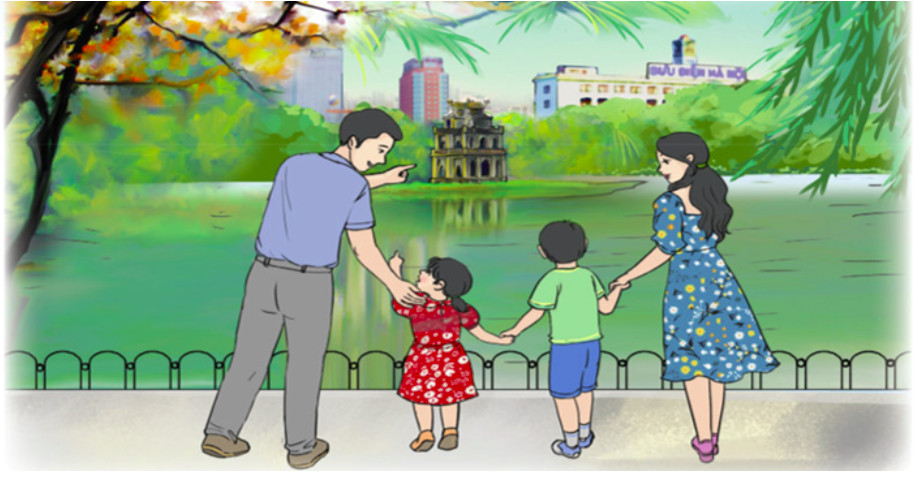 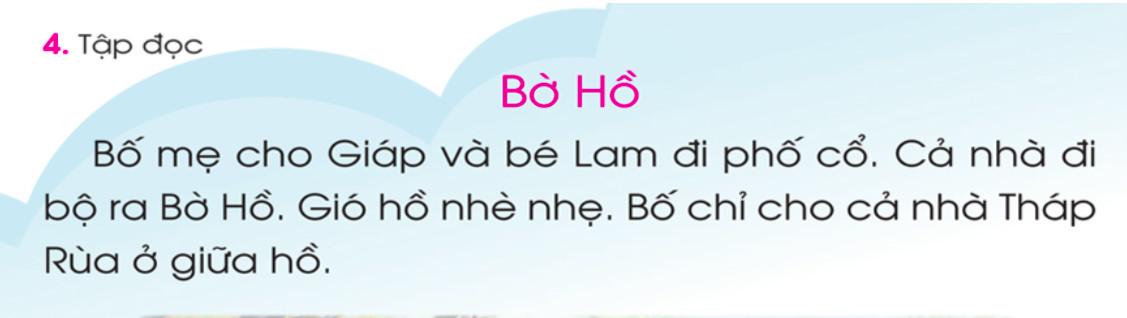 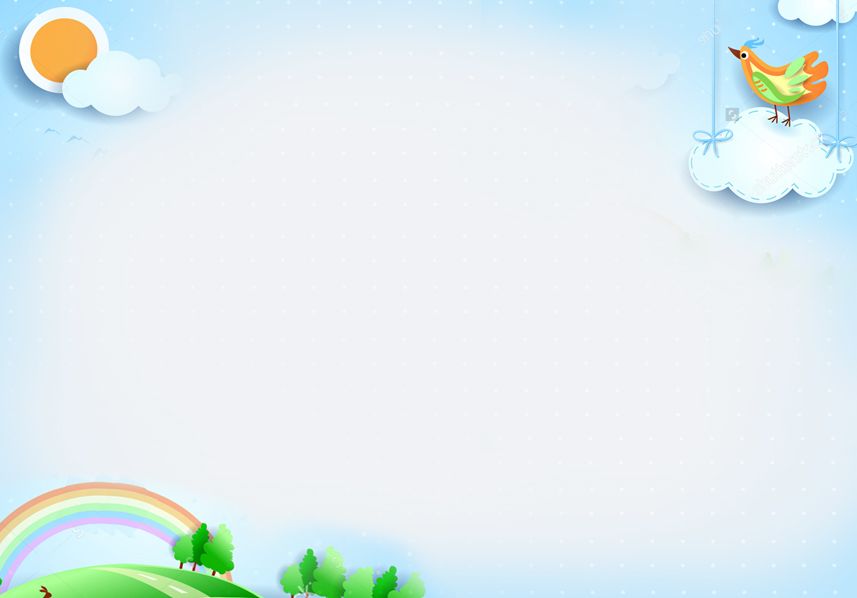 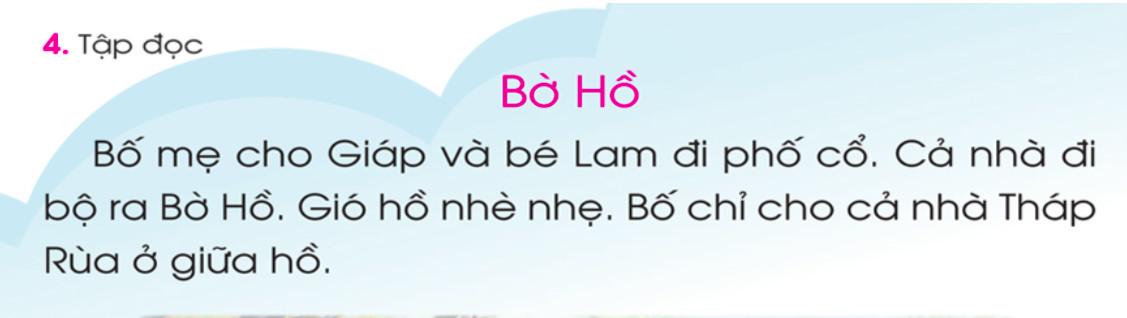 2
1
1
3
2
4
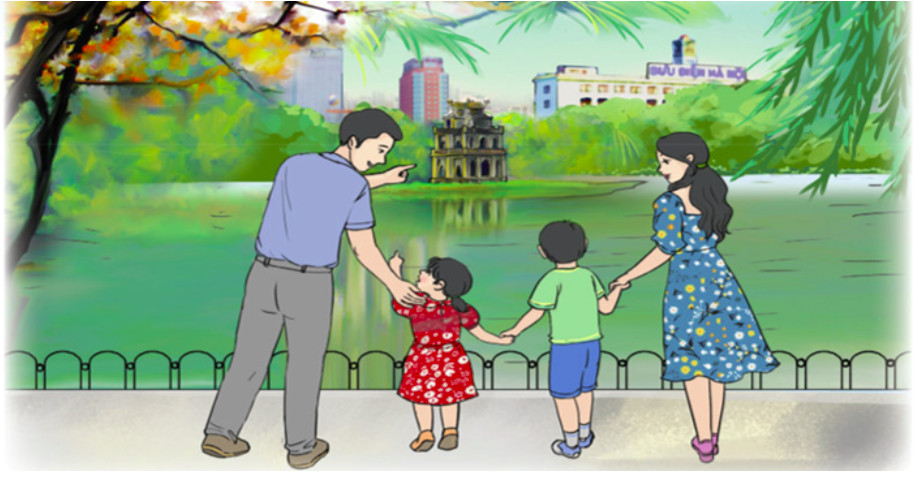 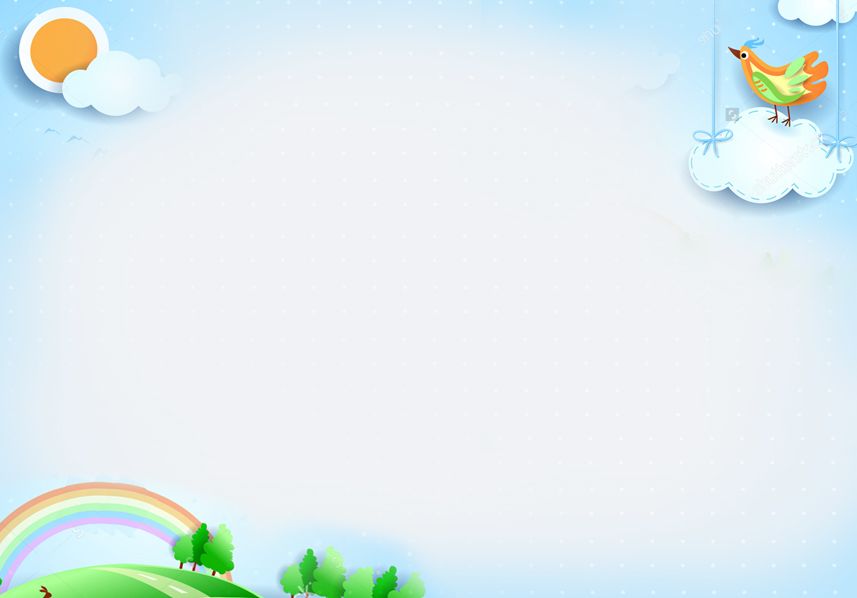 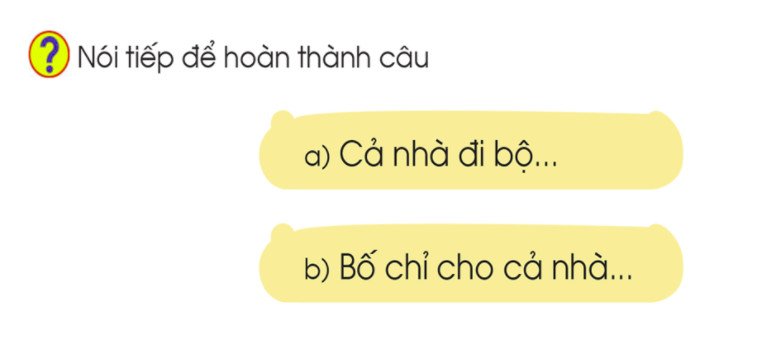 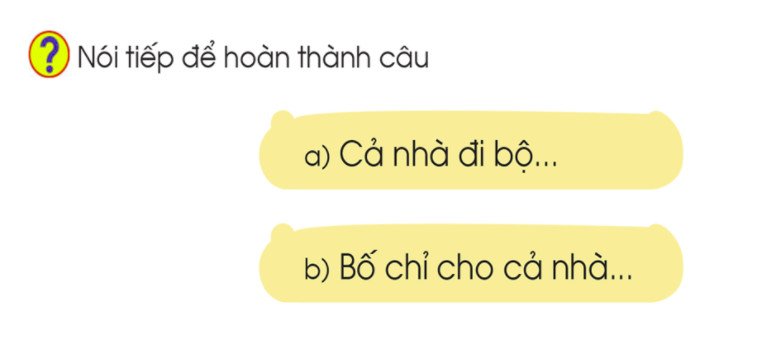 ra Bờ Hồ.
Tháp Rùa ở giữa hồ.
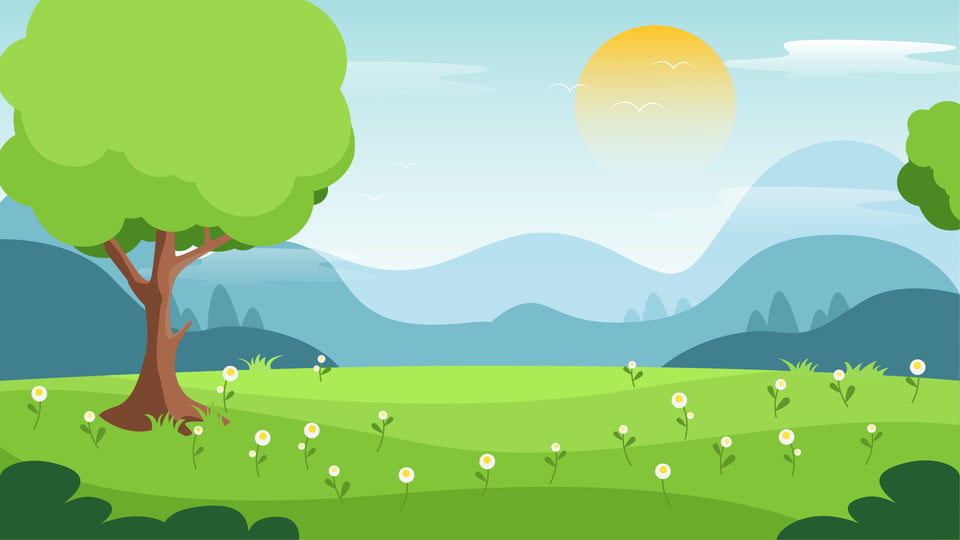 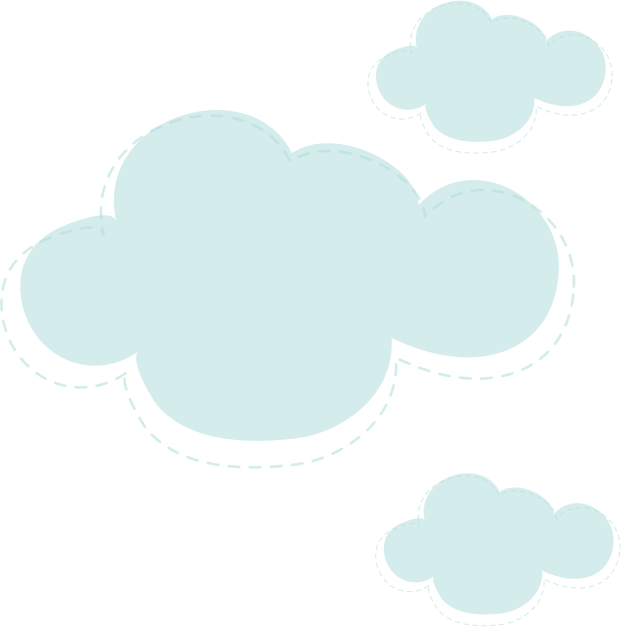 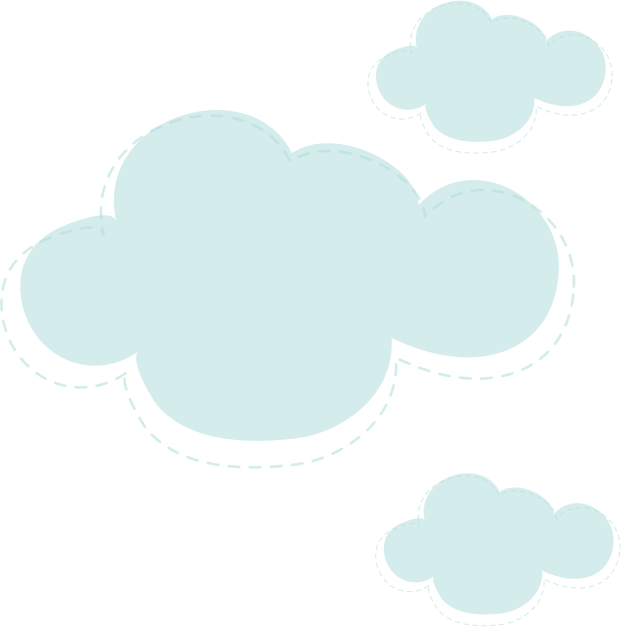 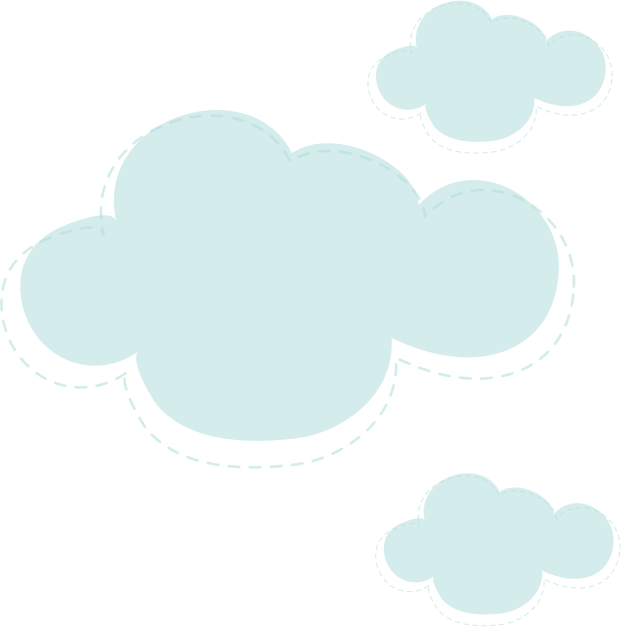 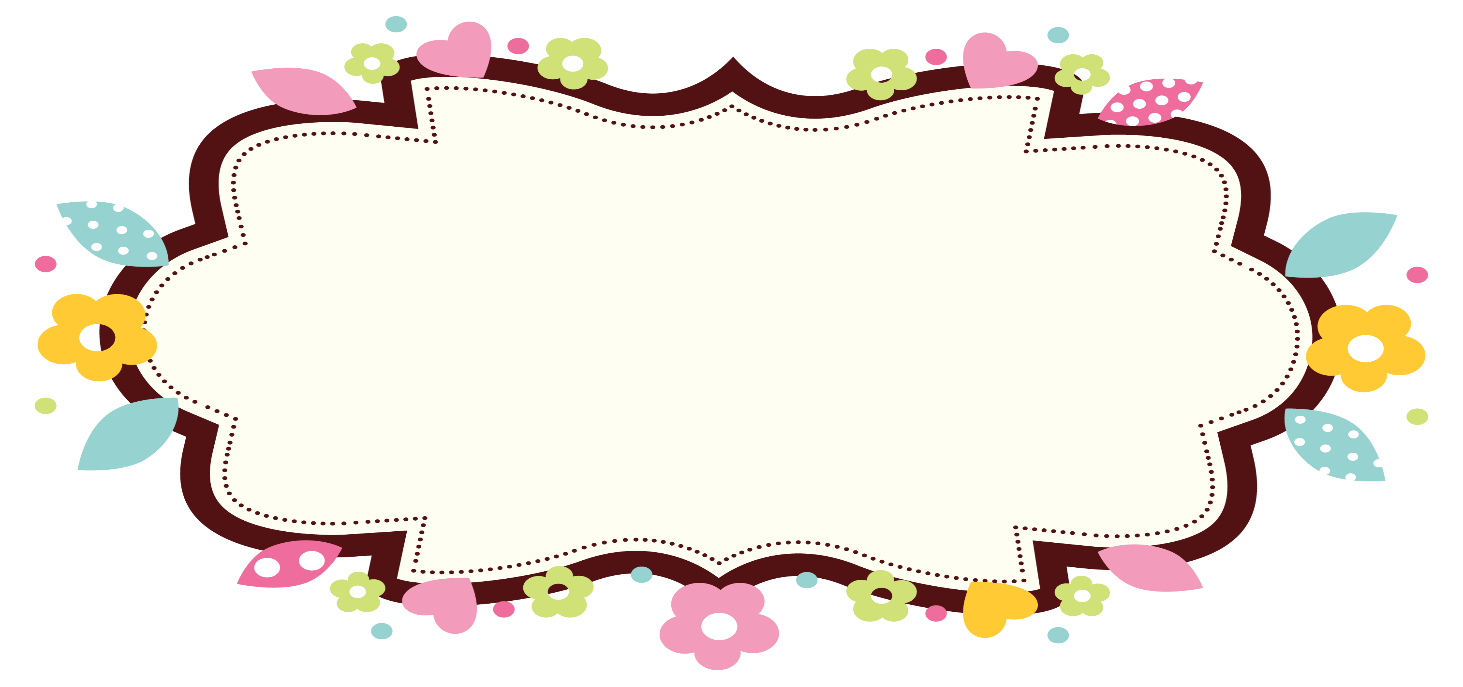 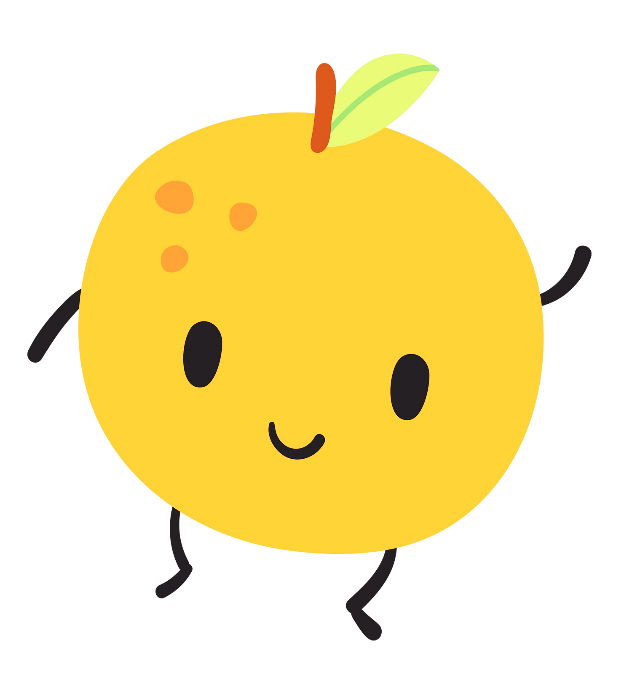 4. Tập viết
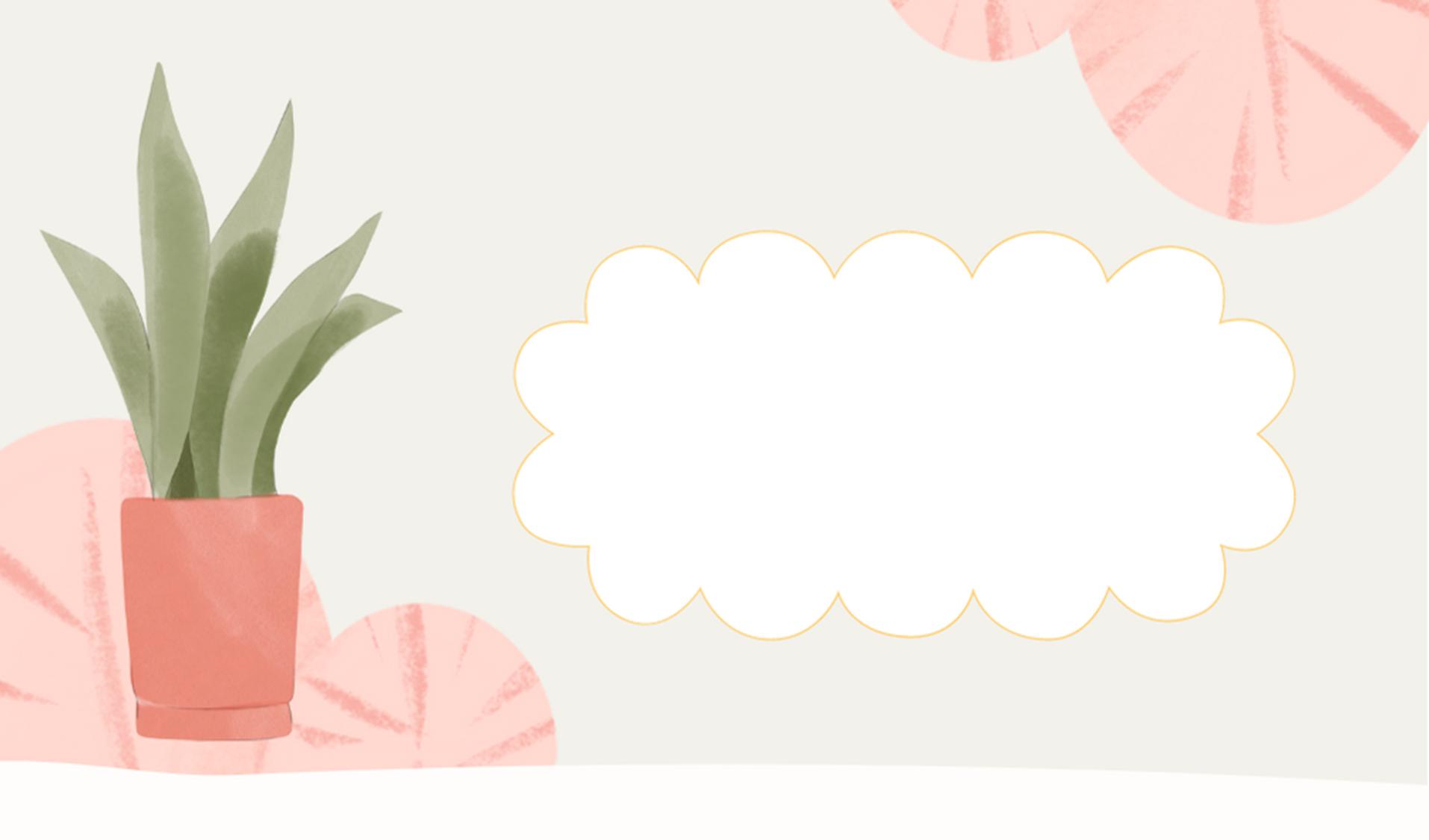 Viết bảng con
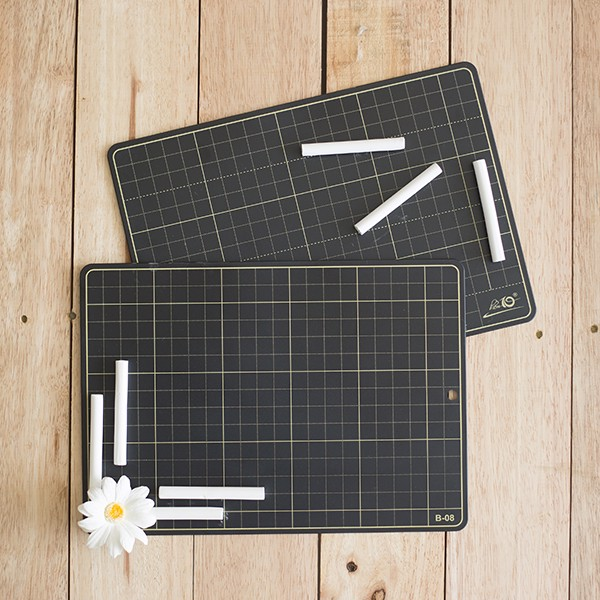 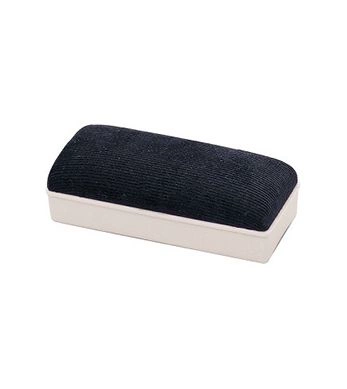 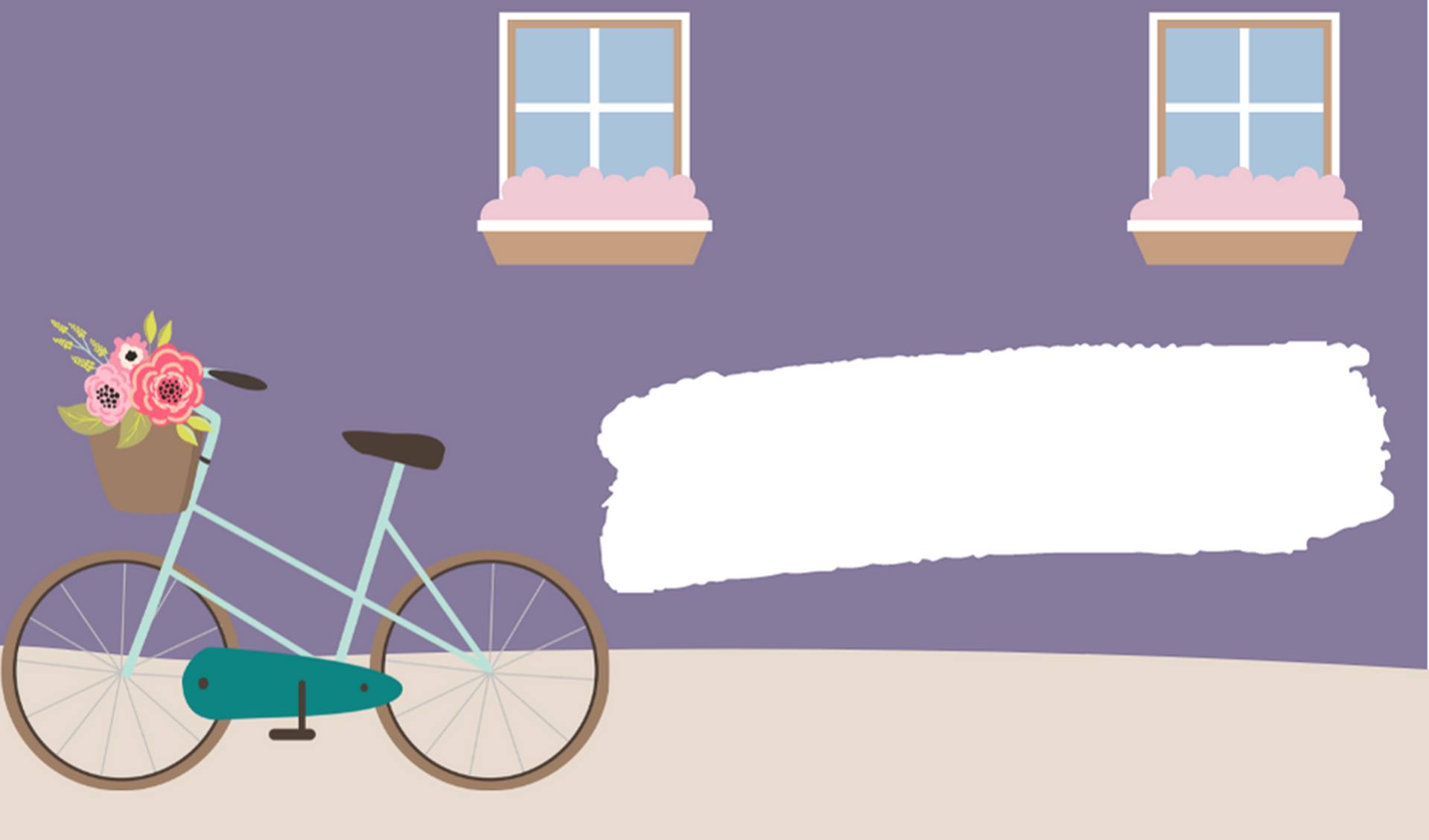 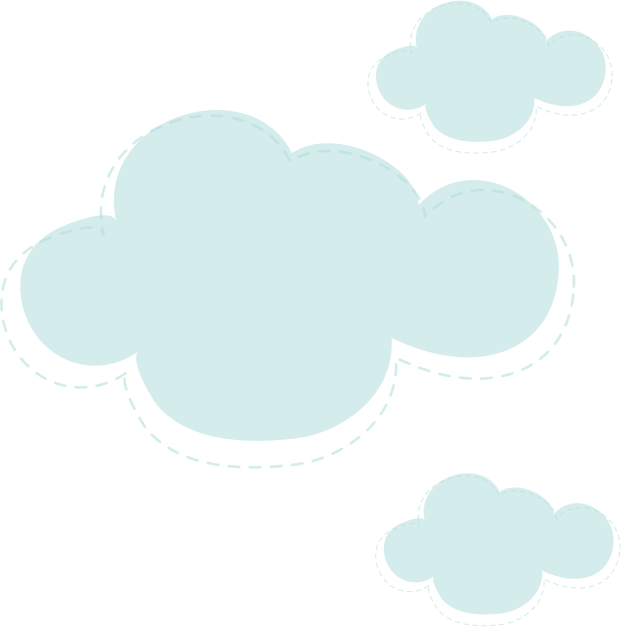 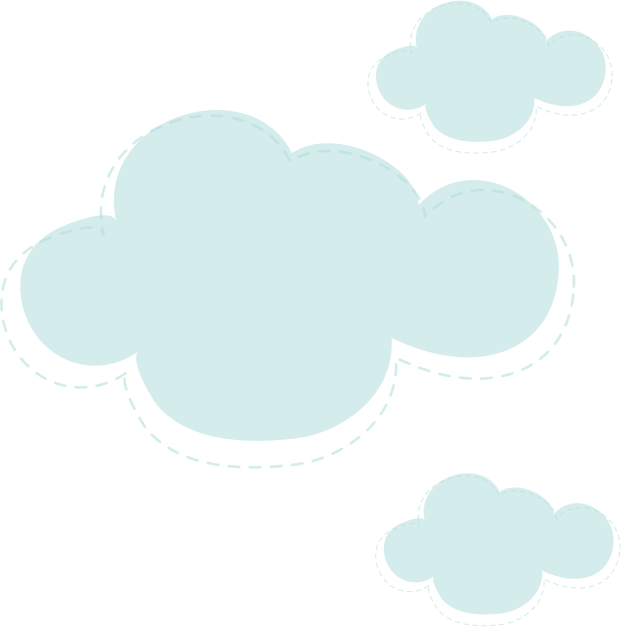 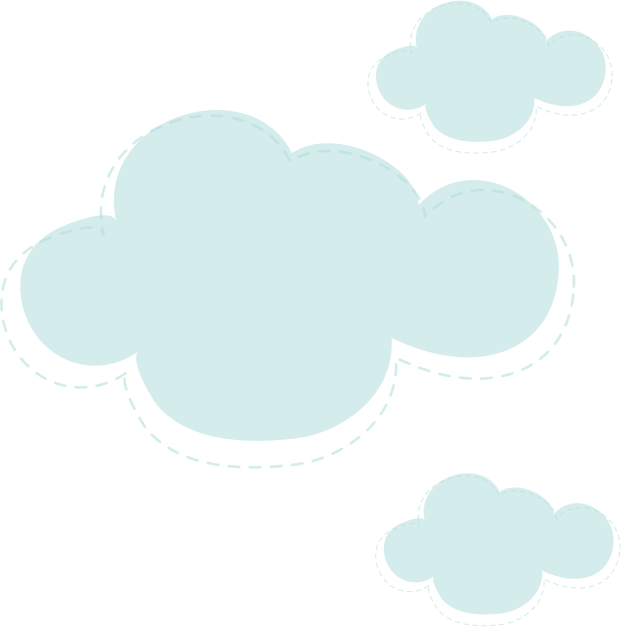 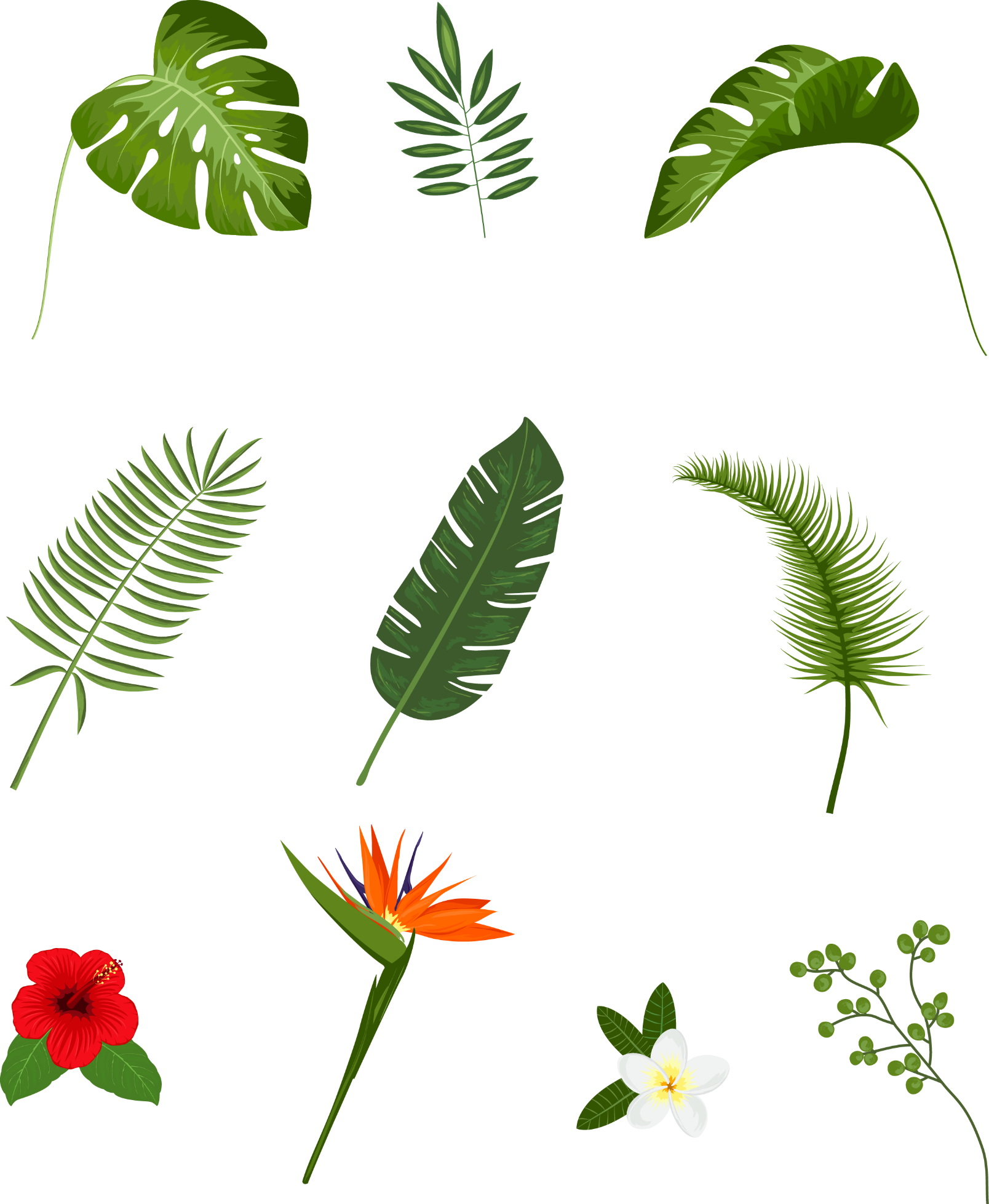 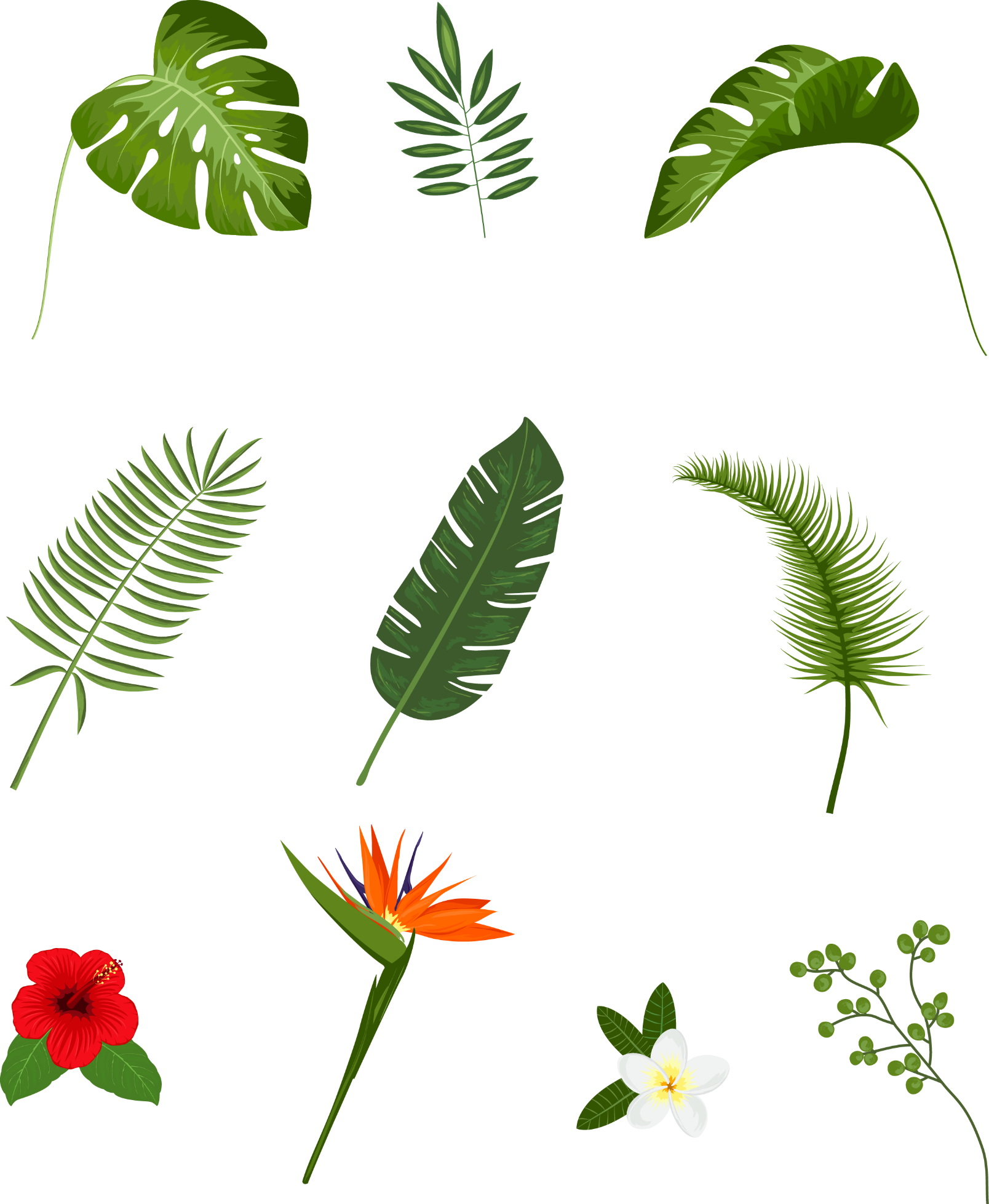 Dặn dò
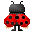 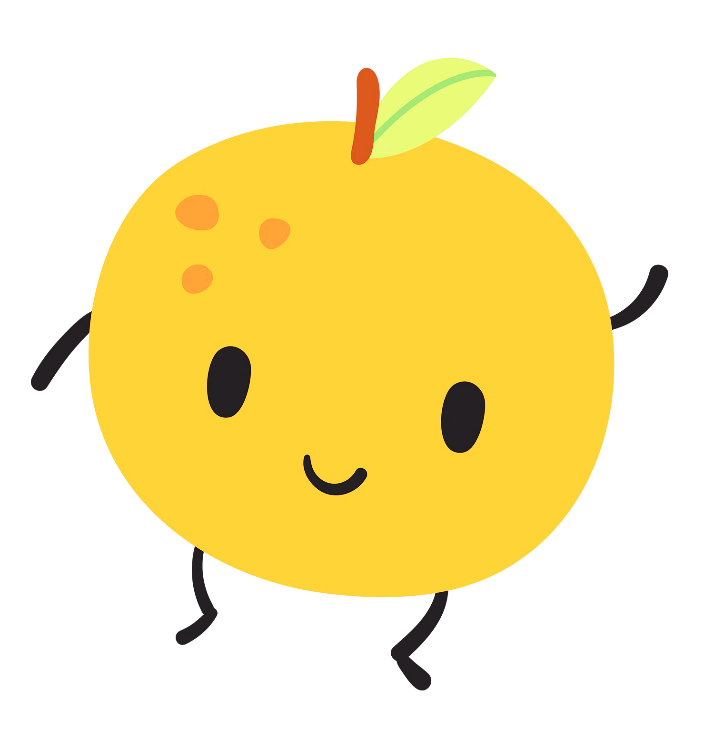 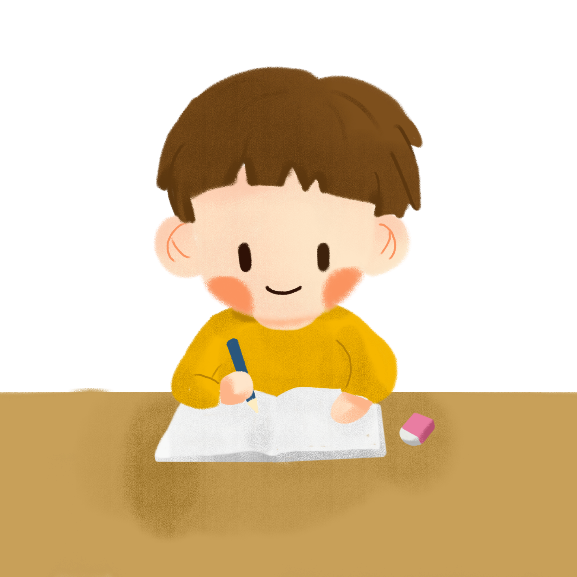 Viết vào vở
Đọc lại bài 36
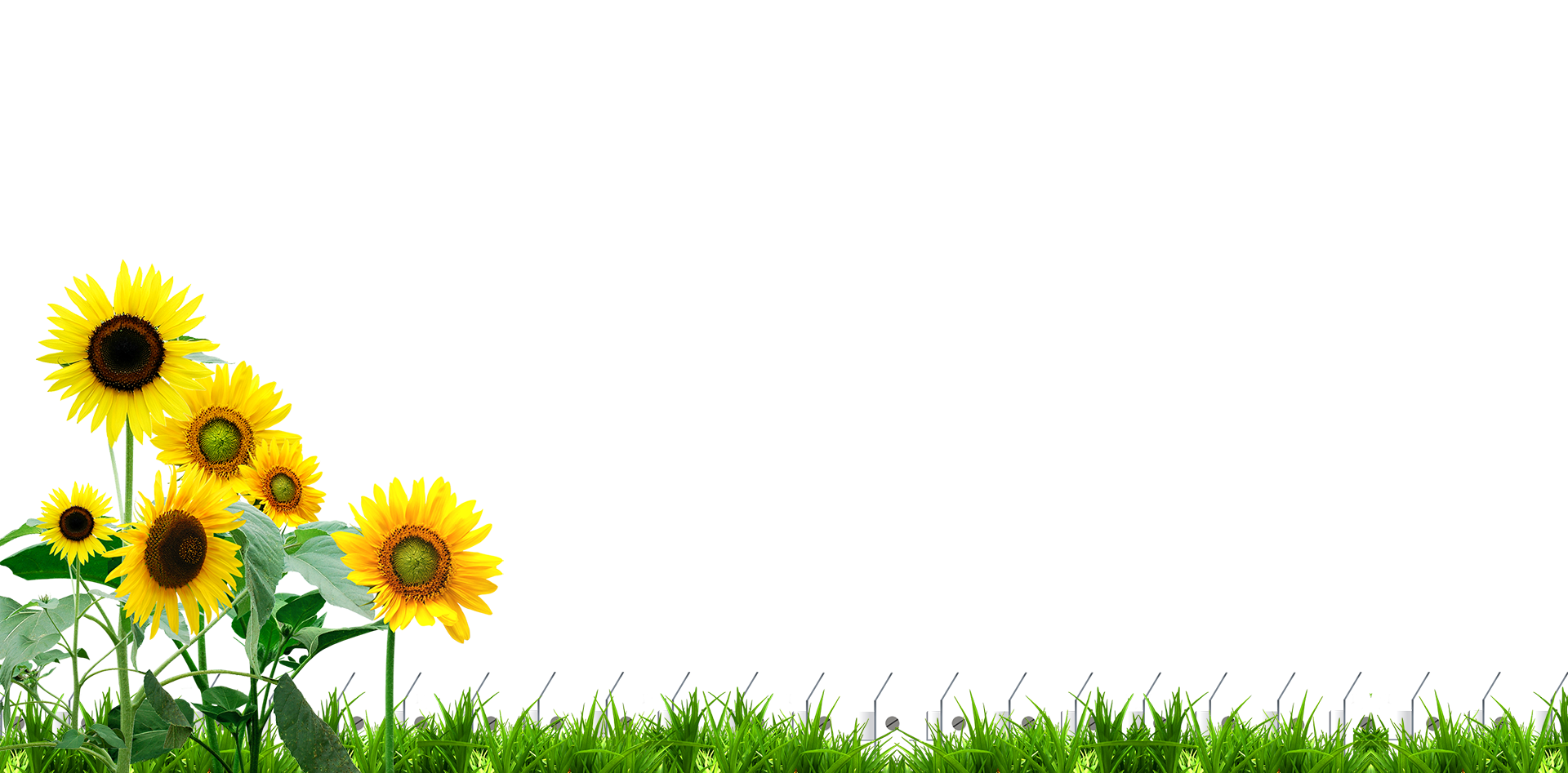 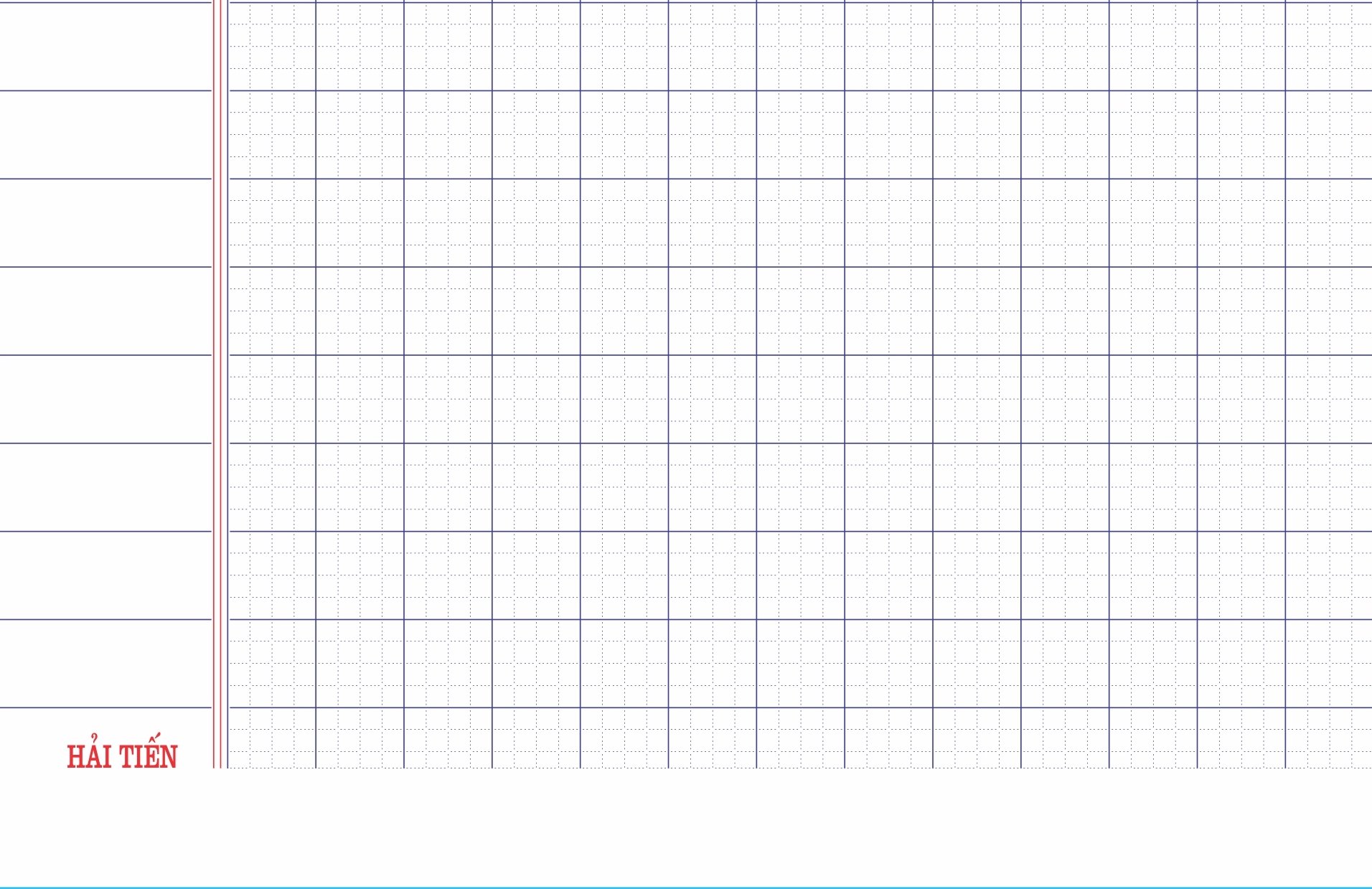 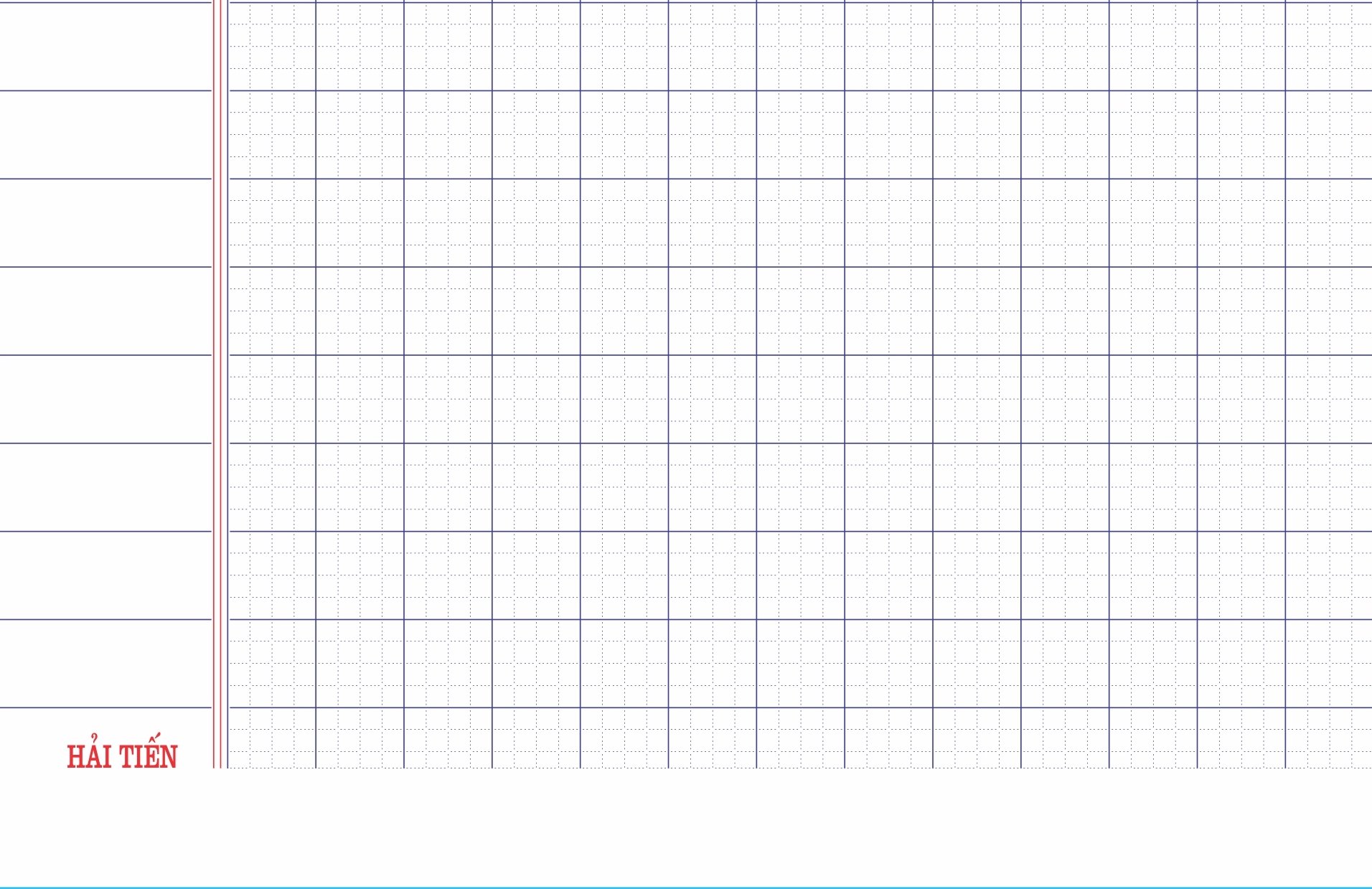 am
Ǖίả cam
ap
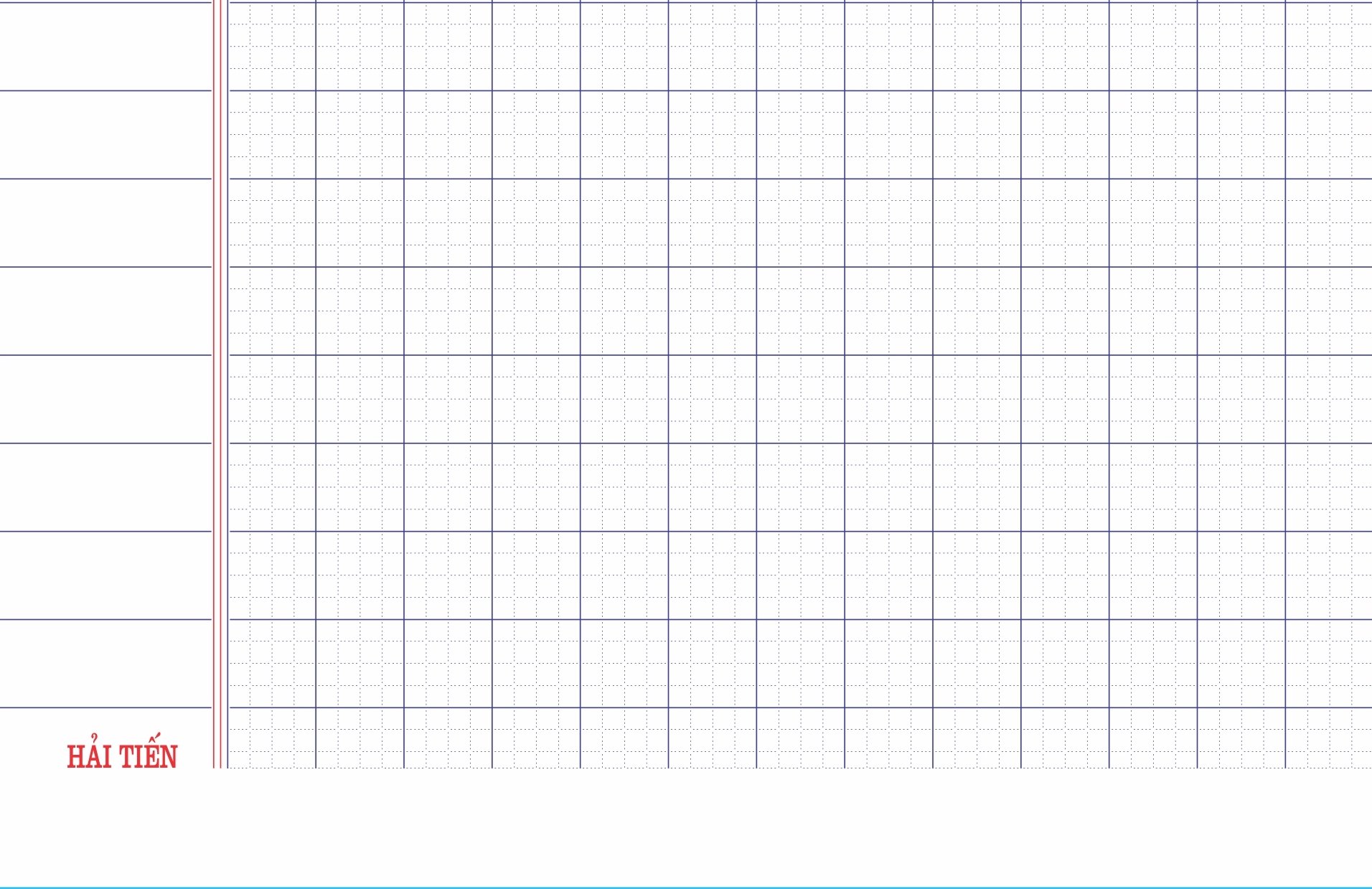 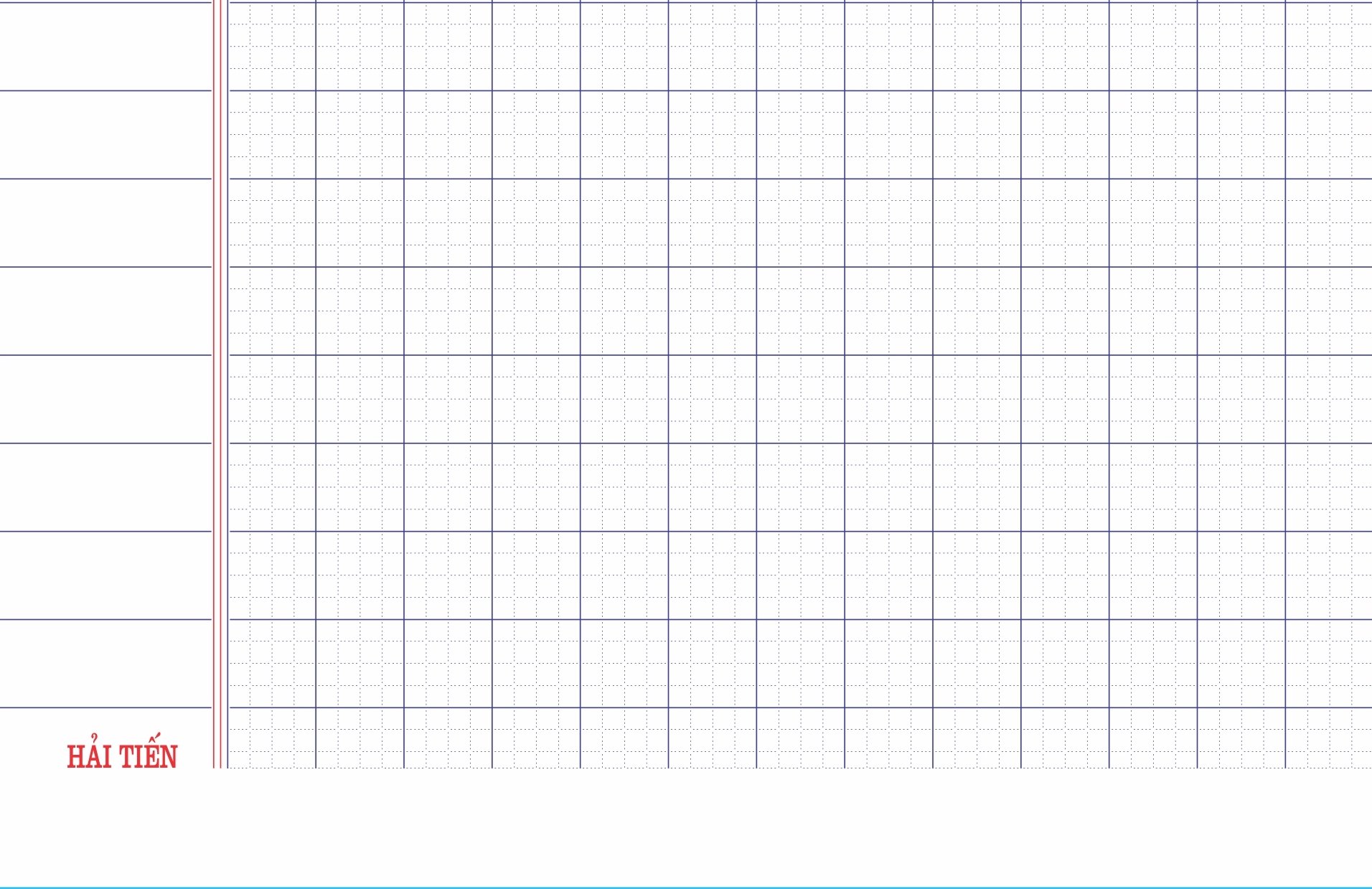 xϊ đạp